Logos Bible Software Demonstration
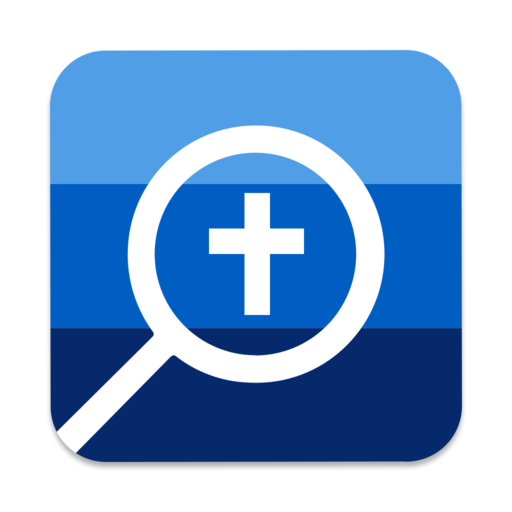 Kirk Streitmater
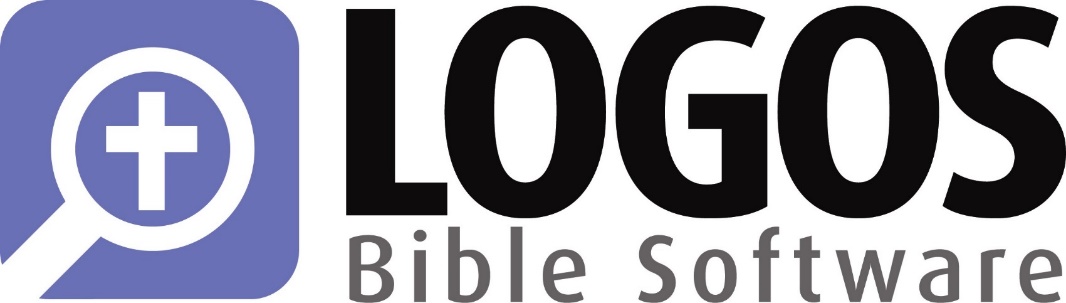 Starter question…
The best biblical resource for personal growth and ministry is one that you _______.
What is Logos?
Logos Bible Software is a tool that combines a digital library of resources indexed to an integrated set of tools and features to support the study of:
Scripture
Theology
Biblical events, places and things
Original language
https://faithlifetv.com/media/677363
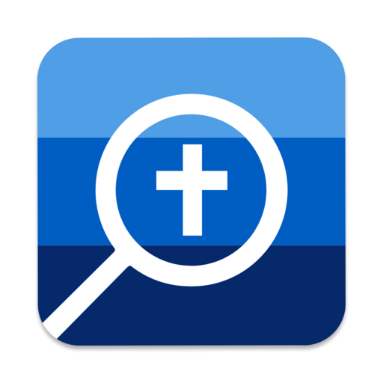 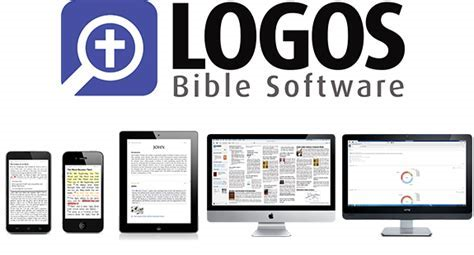 Logos can progress to your preferred use level
Advanced Language Study 
(Morphology, Hebrew/Greek Structure, Discourse features)
             Language Study 
(Interlinear, Hermeneutics, Louw-Nida, Seminary Study, Structure, Genre)
         Passage/Themed Study 
(Topics, Theology, Apologetics, Timelines, Patristic, Pericopes)
    Linked Study 
(basic doctrine, Factbooks, study bible, searches, word/concordance, text comparison)
Basic Study 
     (indexed Bible, commentary, dictionary, search, devotional, notes, highlighting, interactives)
Bronze, Silver, Gold
Most of us live here
Starter
Features/Resources
Fundamentals
+ Targeted
   Resources
Tailor Your Features and Resources
Demo Part 1 – A Quick Overview
Logos Bible Software Display
Logos Homepage, Desktop and Panels 
Basic Logos Functionality – Desktop
Navigating biblical resources
Linking resources and features (1) Factbook, (2) Passage List, (3) Tagging/Bible Browser, and (4) Timeline
Summary of Logos Platforms & Faithlife offerings
Desktop, web app, tablet/phone
Faithlife courses, e-books and TV
[Speaker Notes: Factbook:
Timothy [PERSON] (referred to as…; see also)
Red Sea [EVENT] (all scripture references; )]
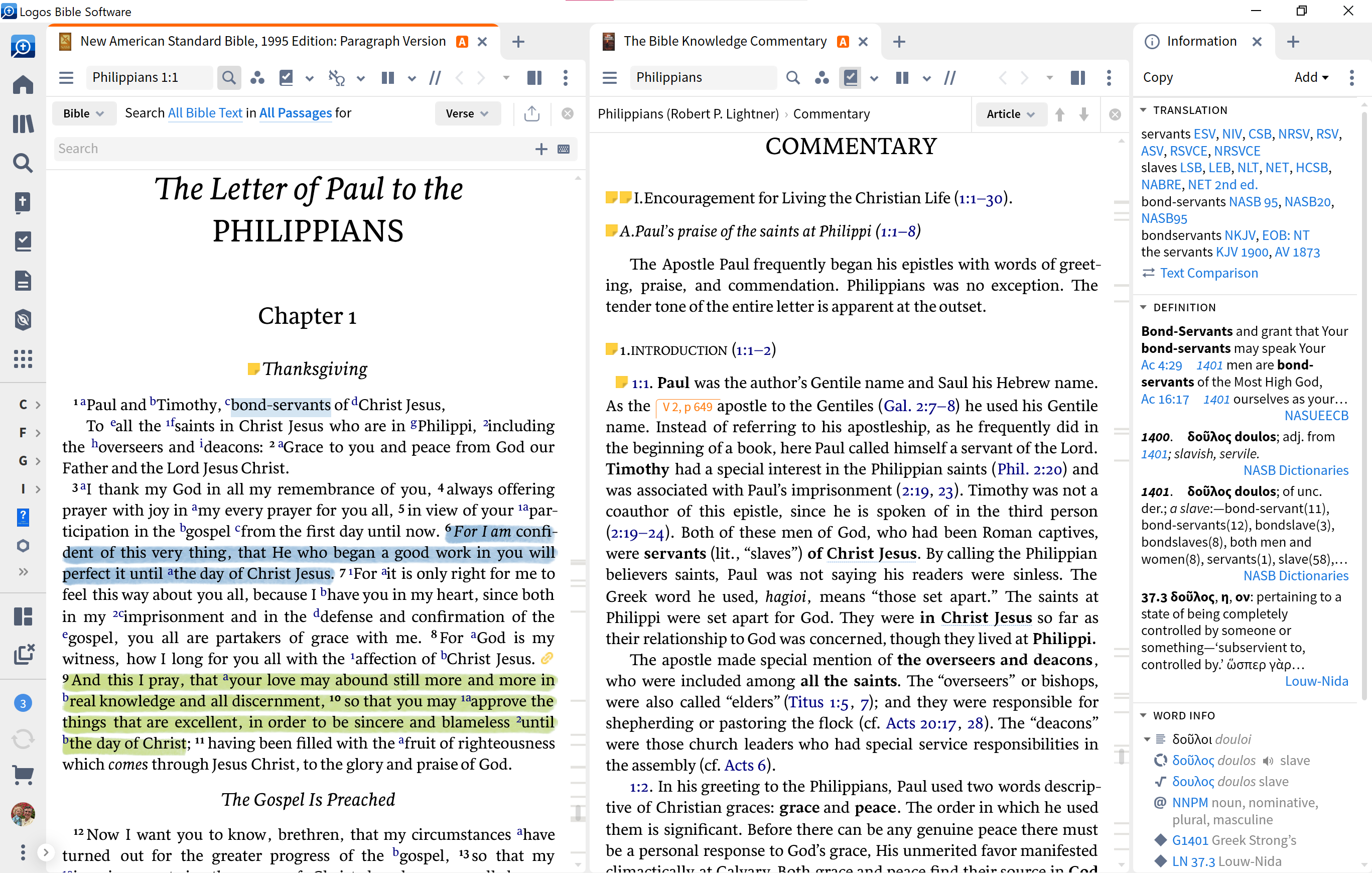 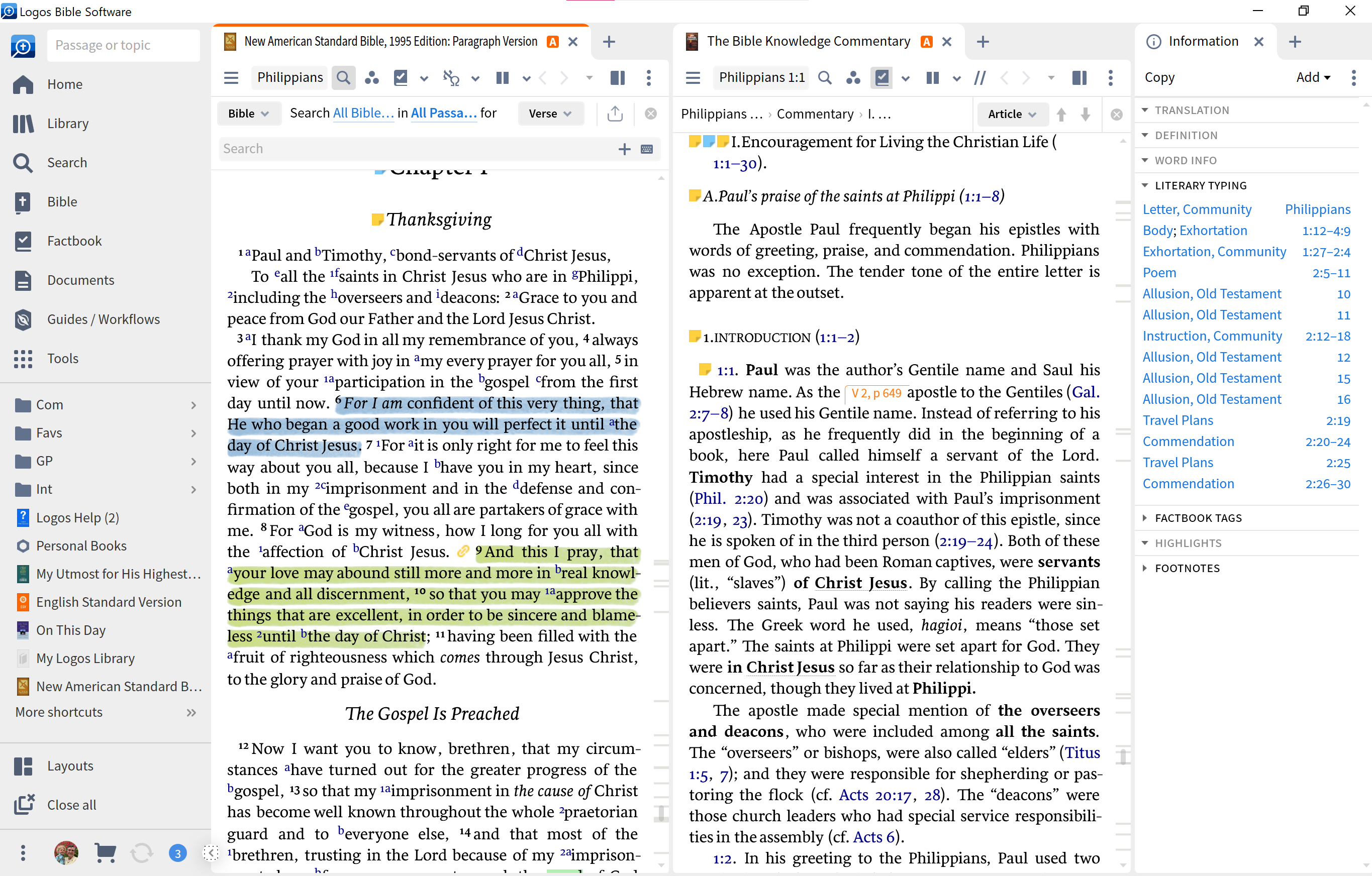 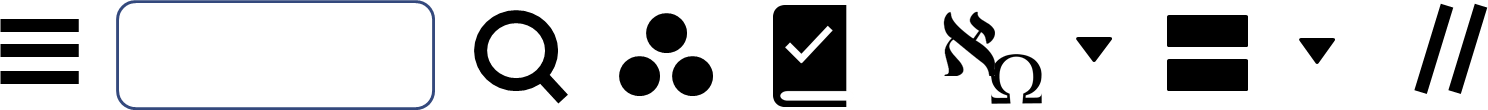 Panel Toolbar
The Resource Panel
Instrument Panel
Panel
Different Logos Platforms…
Logos Desktop (Windows or Mac)
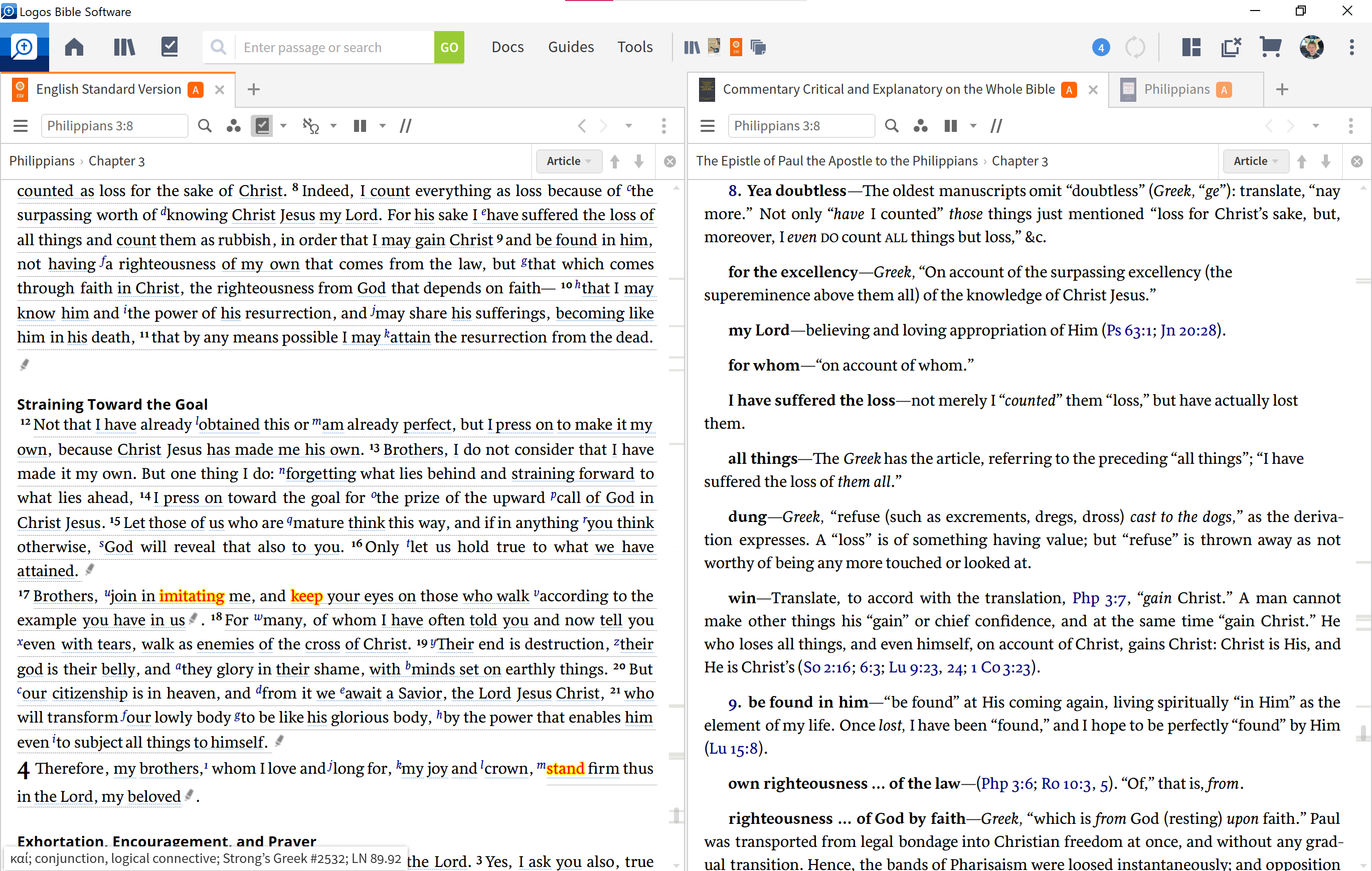 A complete set of your resources with all the features available in your account level.  
(all your resources, notes,  highlights, etc. are maintained on the Faithlife servers)
Logos Web App (https://app.logos.com)
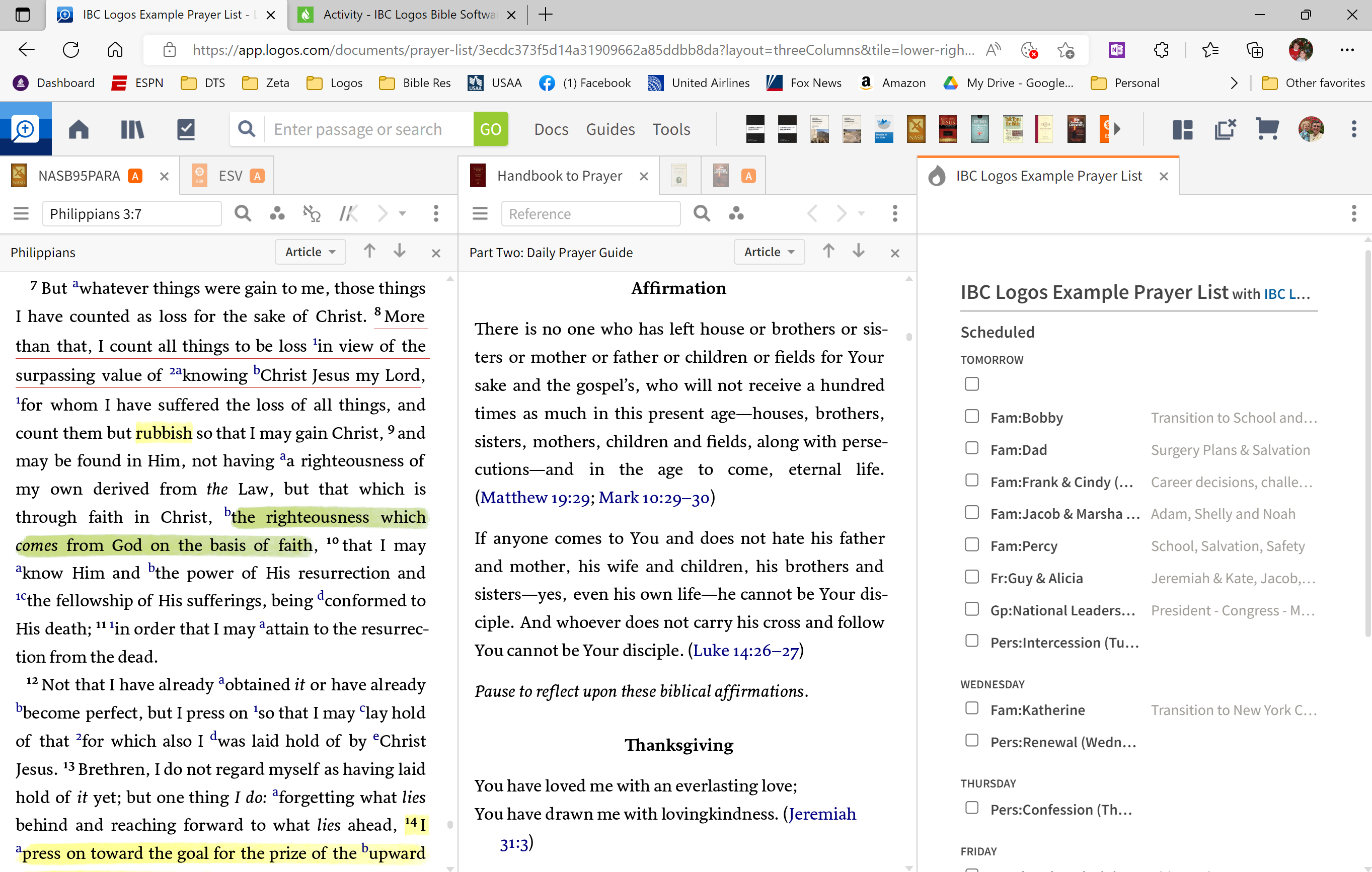 A complete set of your resources with limited tool and guide functionality available from any web interface 
(all your resources, notes,  highlights, etc. are maintained on the Faithlife servers)
Logos (via Faithlife Connect)
Highlighted Books
Highlighted Features
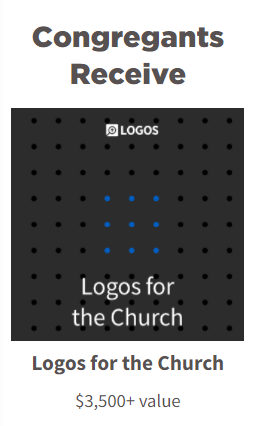 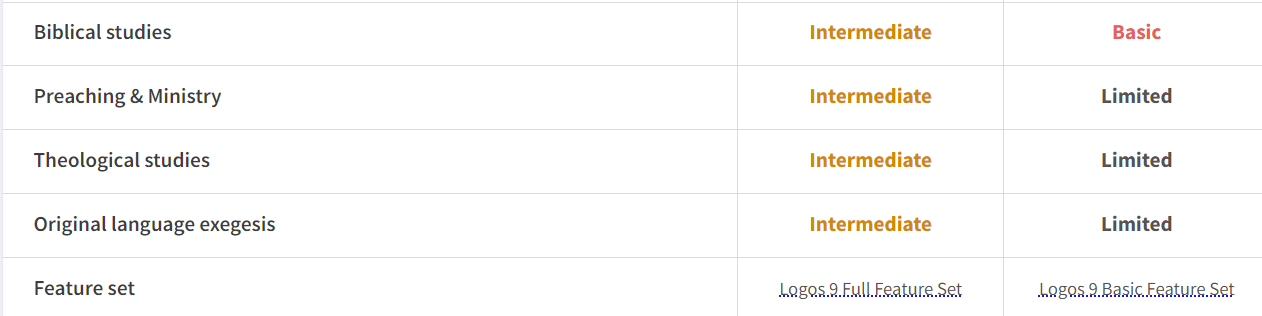 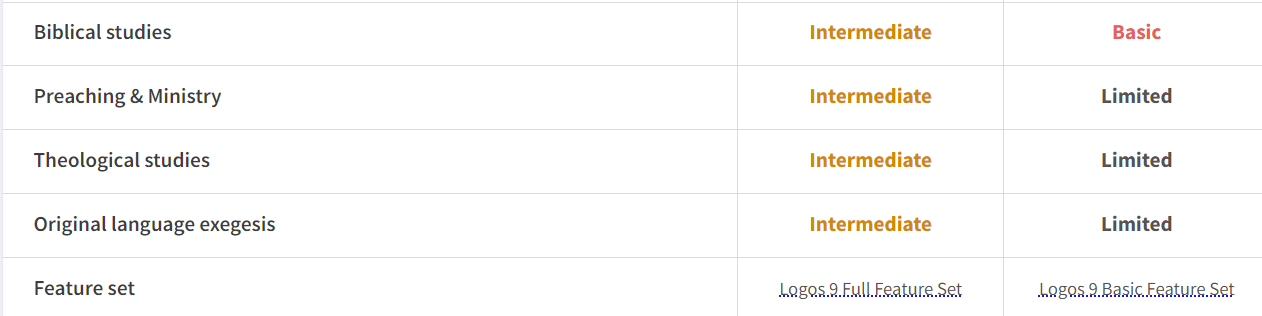 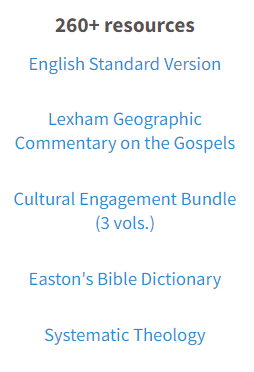 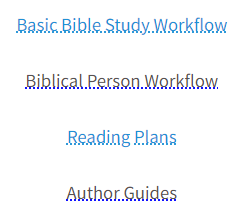 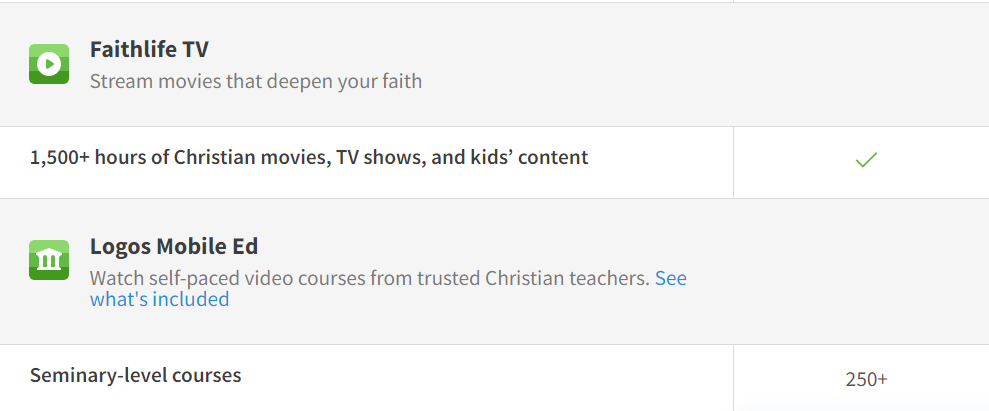 My Perspective on Library Size…and features
Features | Logos Bible Software
Compare Logos Packages | Logos Bible Software
If interested in knowing more
Kirk Streitmater
- streitmaterk@verizon.net
- kirk.streitmater@ibc.church
- hagiazo.net (see Logos page)
Bob Hartman
- Hartman@ibc.church
Backup Charts
My All Time Favorite: The Passage Guide
Access from Guides Menu or Biblical Passage 
Sections
Commentaries
Journals
Cross References
Biblical Theologies
Biblical Places, People, Things, Events
Media Resources
Topics
Sermons
An “instant” compilation of different details and sources from your personal library related to a specific passage (or set of verses)
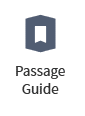 Close All
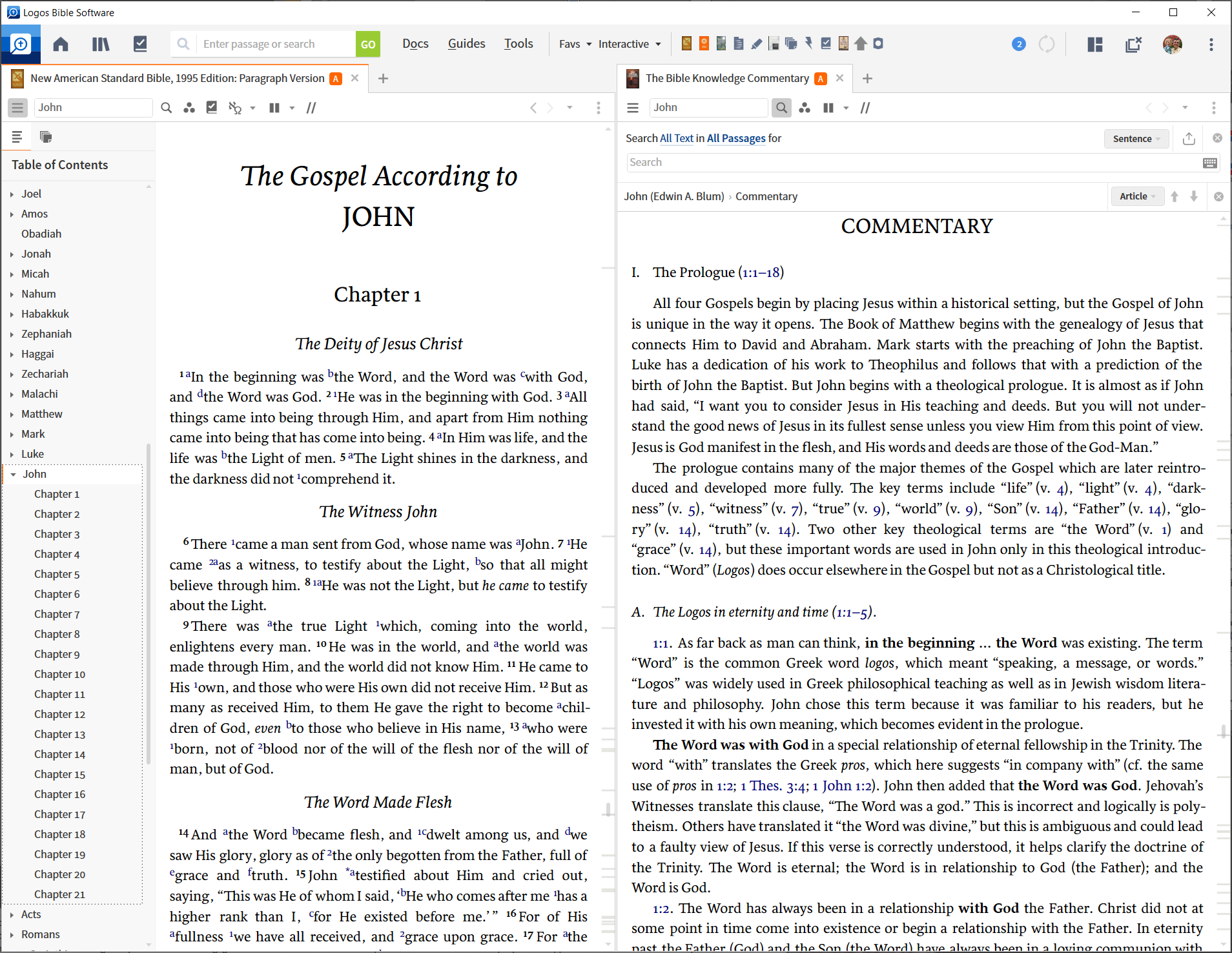 Shortcuts Bar
Search Panel
Tools
Guides
Factbook
Layouts Menu
Panel Menu
Docs
Library (CTRL – L)
Go Box
Home
The Instrument Panel
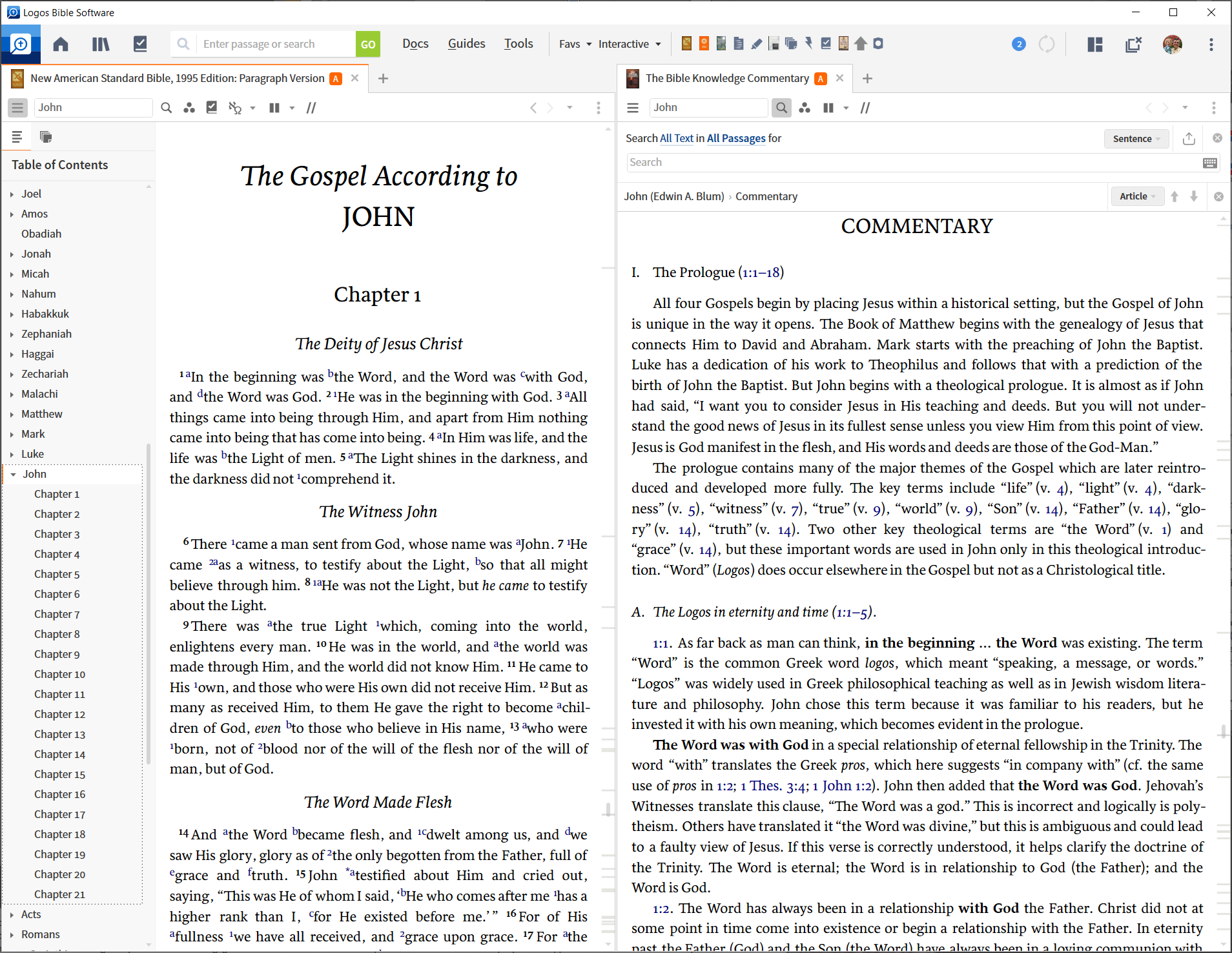 Shortcuts Bar
Factbook
Layouts Menu
Go Box
Logos 9 - Top 4
Factbook
Go Box
Shortcuts Bar
Layouts Menu
Go Box
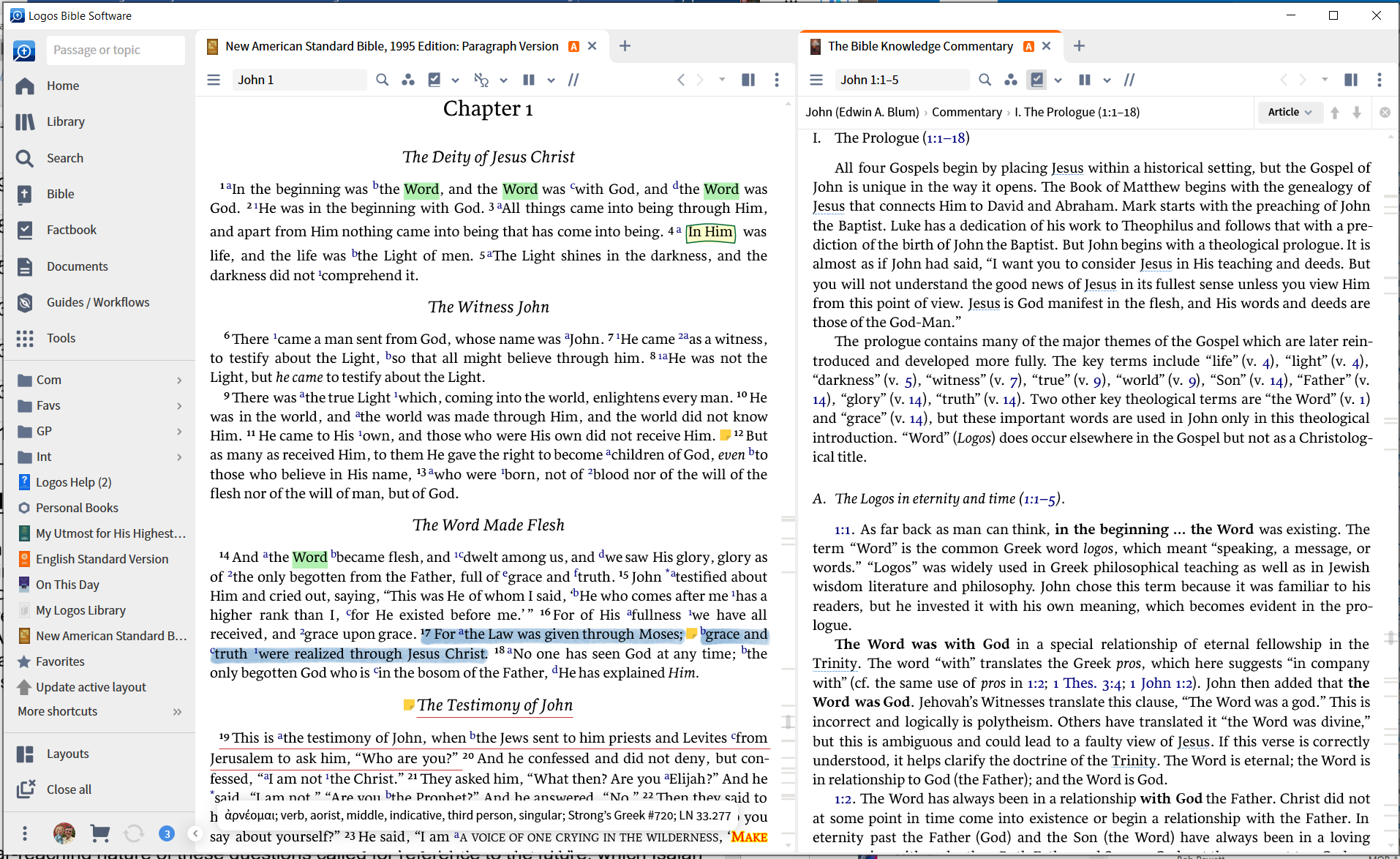 Home
Library (CTRL – L)
Shortcuts Bar
Search Panel
Preferred bible
Factbook
Docs
Guides
Tools
The Instrument Panel
Layouts Menu
Close All
Panel Menu
Go Box
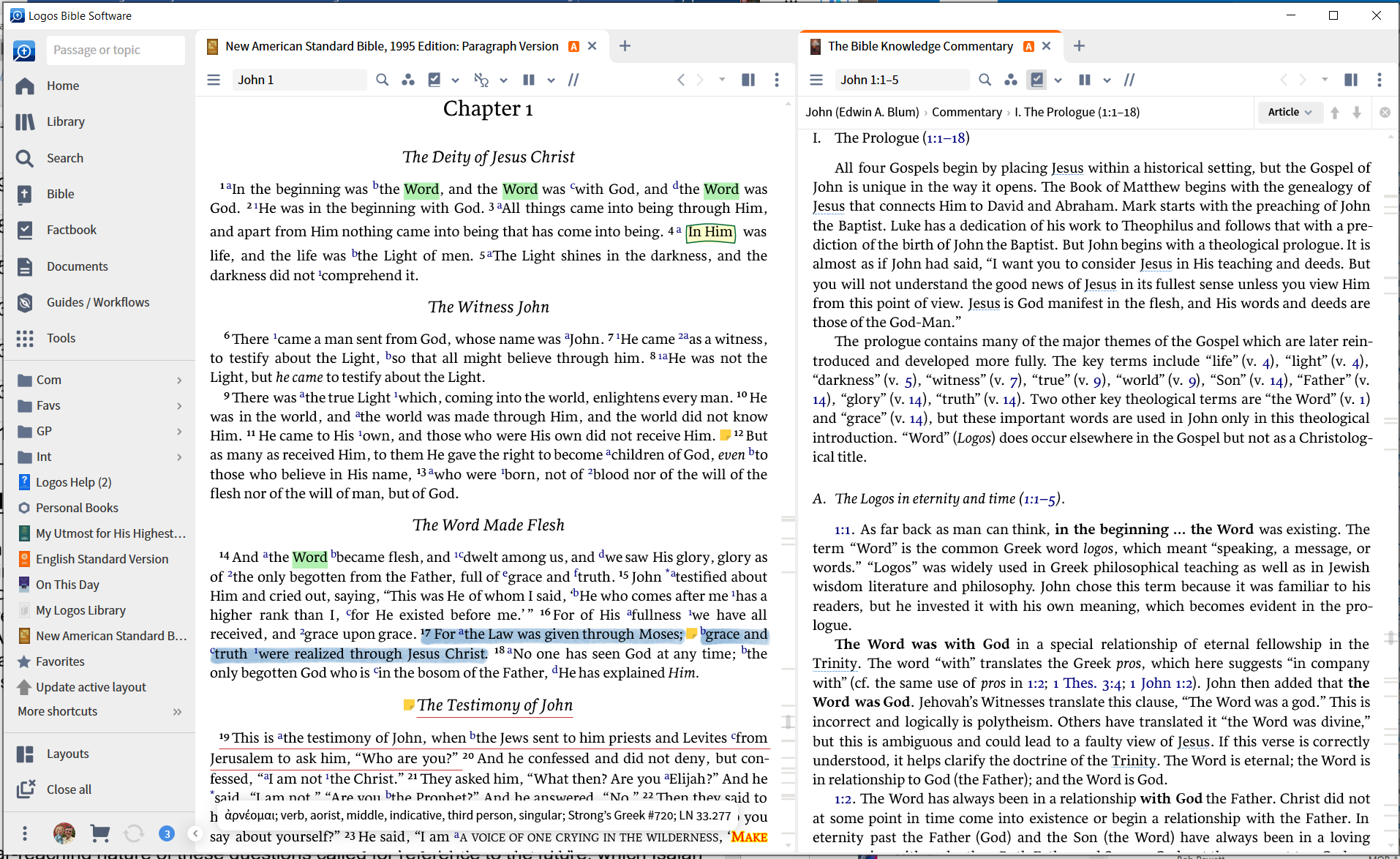 Expanded Instrument Panel
Shortcuts Bar
Logos 10 - Top 5
Go Box
Preferred Bible
Factbook
Shortcuts Bar
Layouts Menu
Preferred bible
Factbook
Layouts Menu
Go Box
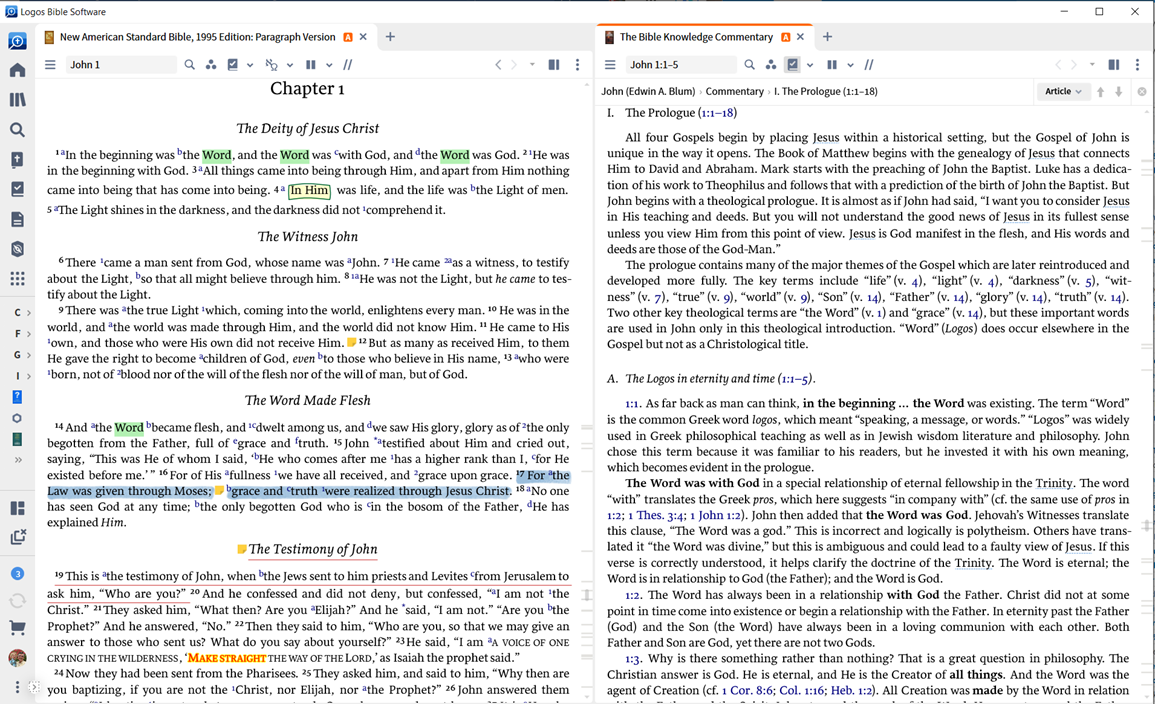 Expanded Instrument Panel
Shortcuts Bar
Logos 10 - Top 5
Go Box
Preferred Bible
Factbook
Shortcuts Bar
Layouts Menu
Preferred bible
Factbook
Layouts Menu
Instrument Panel Toolbar (at the top)
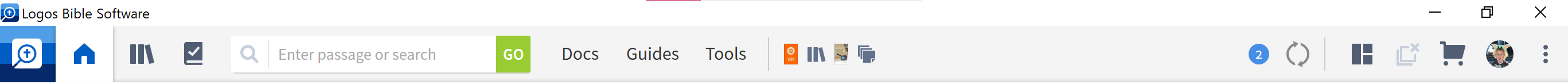 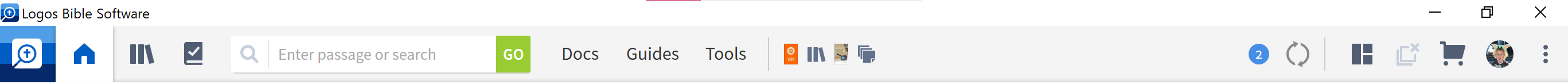 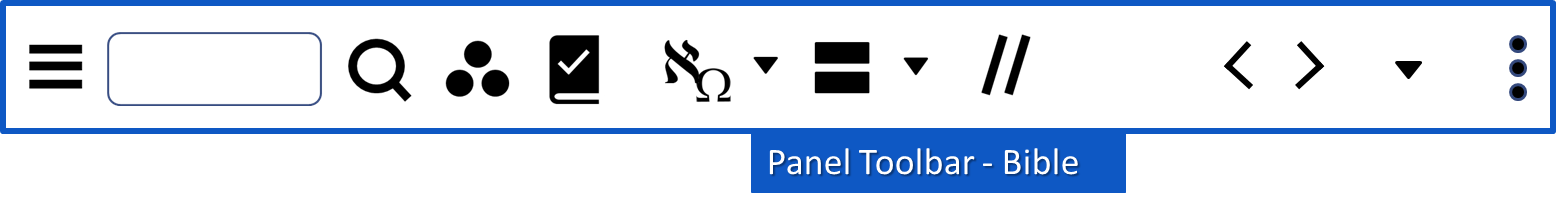 Resource Panel Toolbars 
(different resource types)
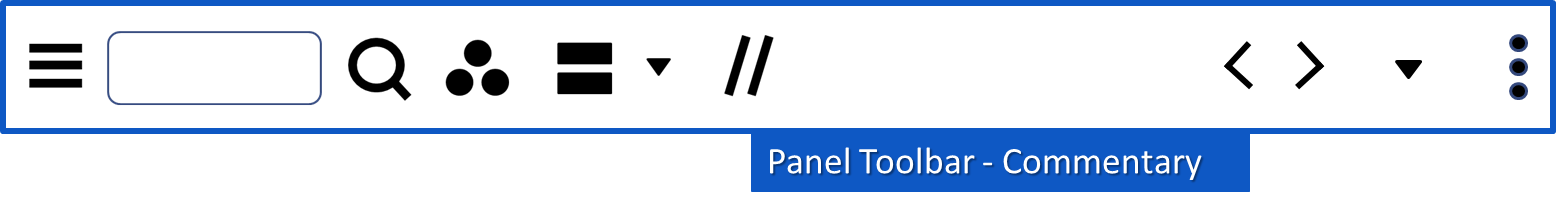 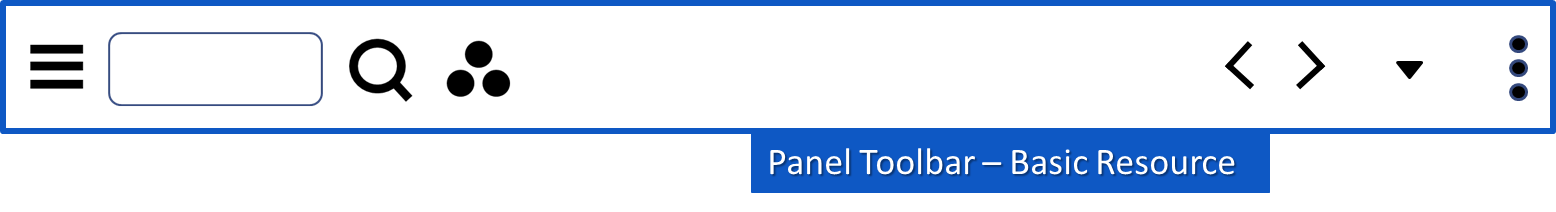 The “Look and Feel” Filter and Menu
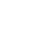 Selection and Context Menus
Selection Menu 
(after selecting text)
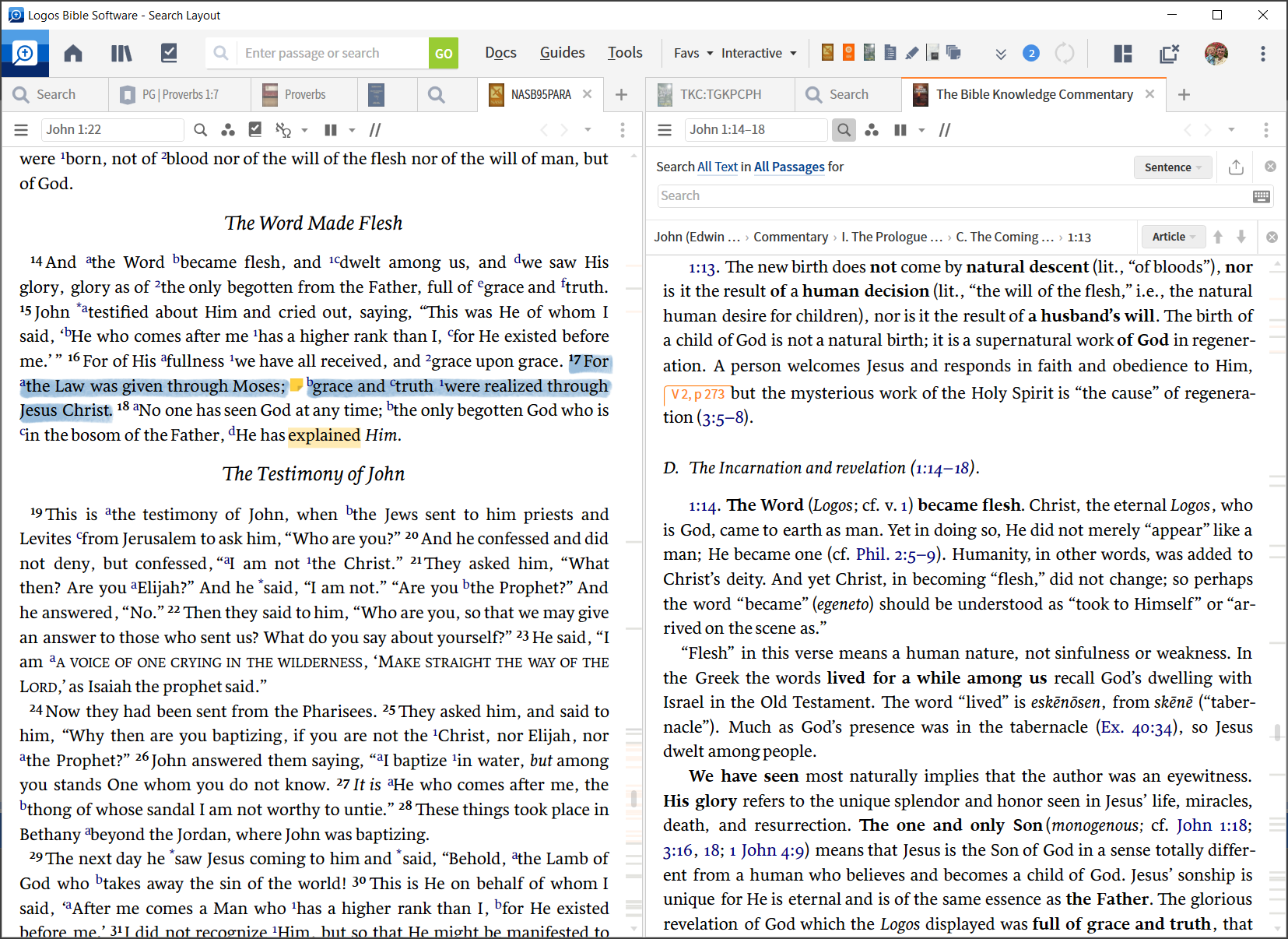 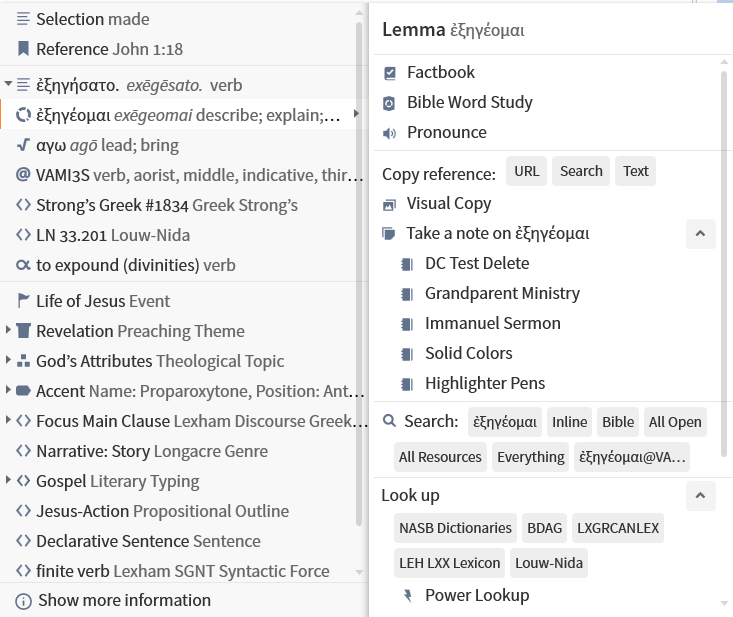 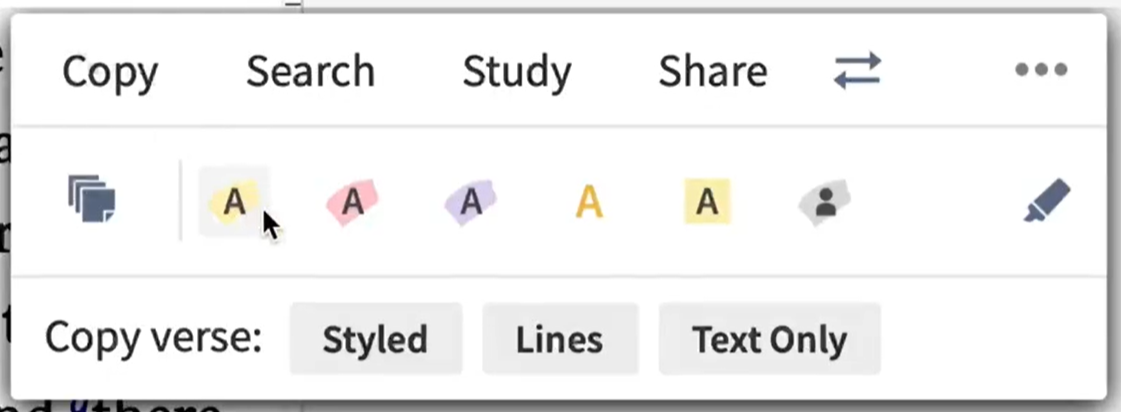 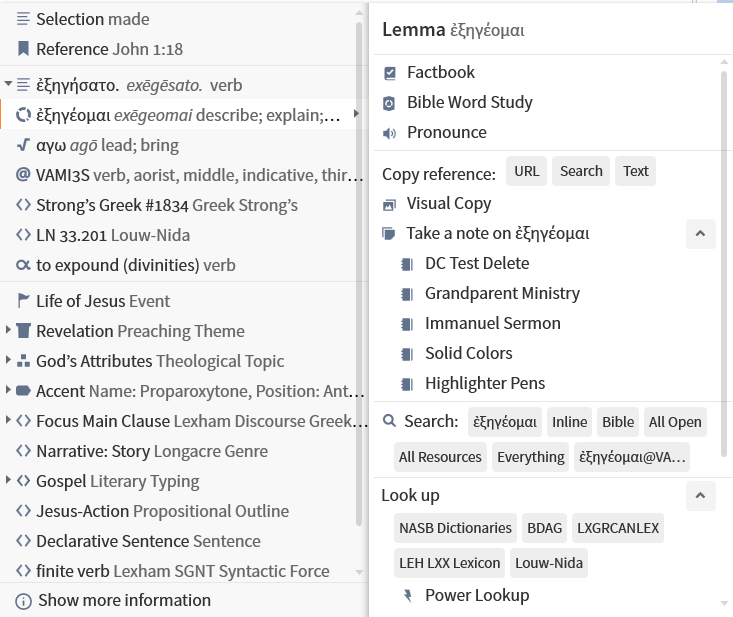 Context Menu
(right click on a selection)
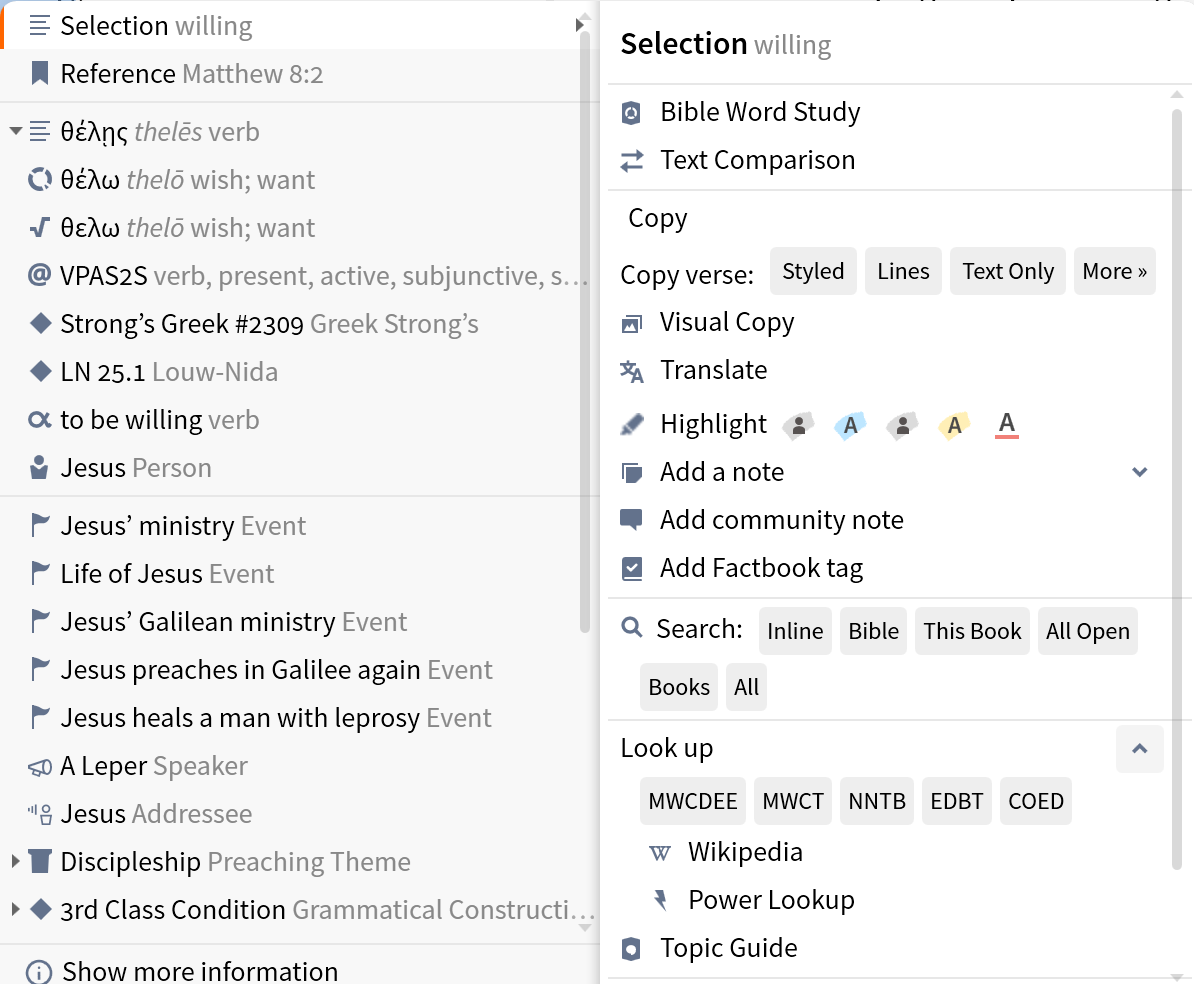 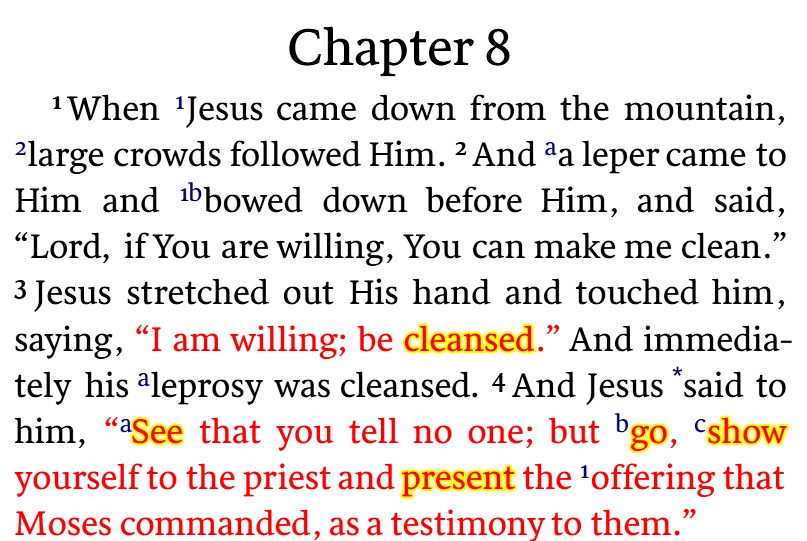 [Free Webinar] Practical Visual Filters for Bible Reading
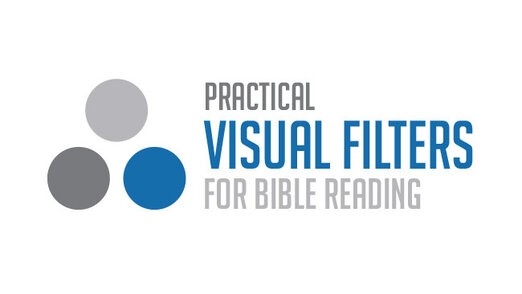 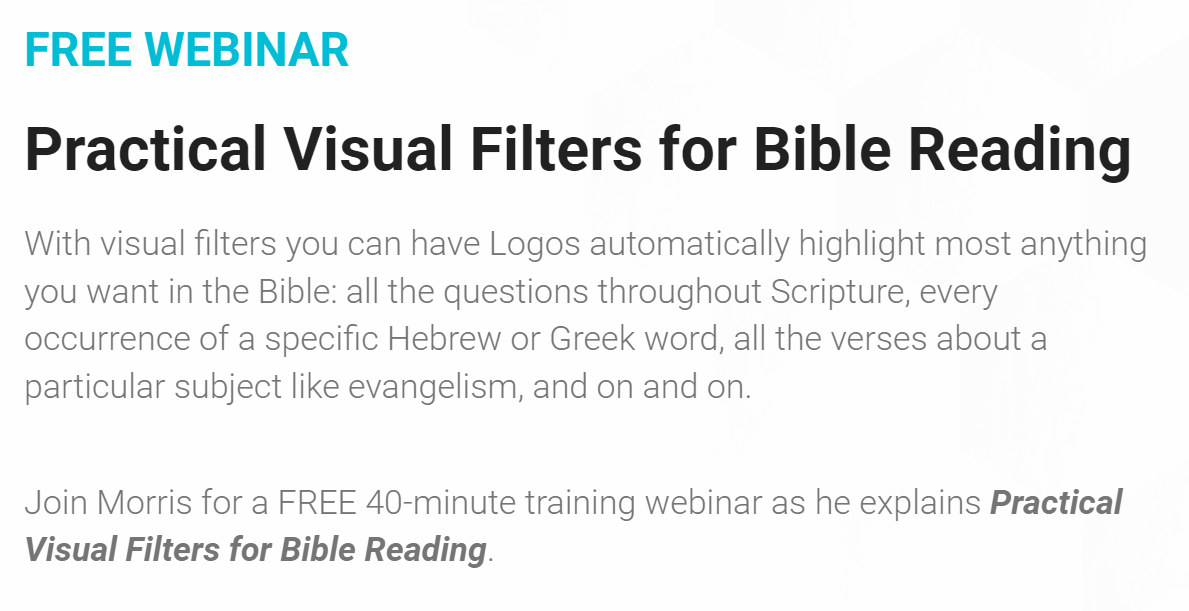 Tuesday, Feb 22nd at 1:00 pm CST
Practical Visual Filters for Bible Reading (webinarjam.com)
Notes Panel and Database (+Highlights)
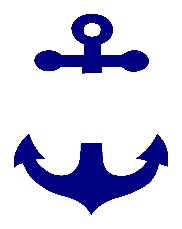 Highlight and/or Note
Personal notes
Pasted Text
Web link
Graphic
Note
Notes Database
Anchors
Bible Verse or Range
Bible Verse or Range
Bible Verse or Range
always with highlight
Text in Resource
Metadata
Type: Highlight or Type: Note
Resource
Bible Book
Notebook
Anchor
Author
Timestamp
Personal Tags
Date
Headword
Any Piece of Information
Anchors to Nothing
Unfiled (i.e. not filed into a notebook)
Notebook
Add New Note
Notes Panel
Make Bigger
Pane 1 (Left)
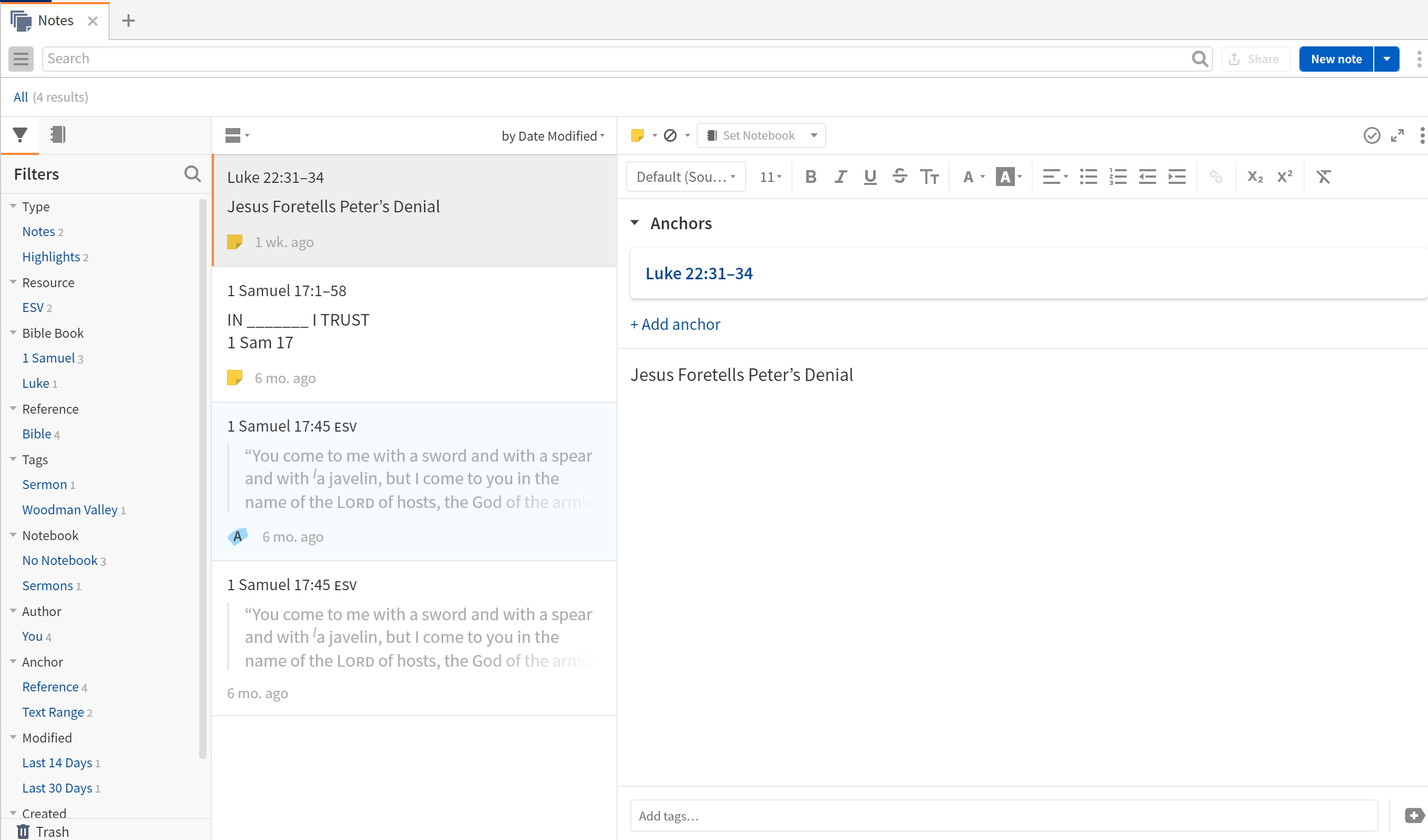 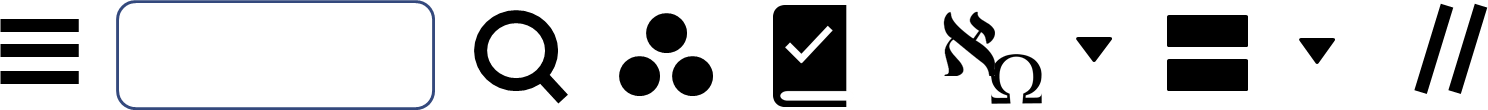 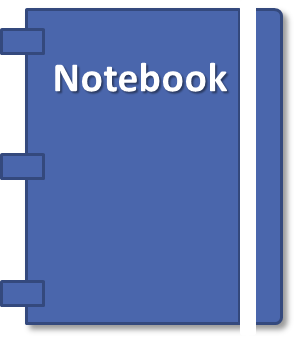 (aka sidebar)
Add initial anchor (with selection)
Add additional anchors
Pane 2 (Middle)
Search / Filter Results
Type Your Notes Here
Pane 3 (right)
Notes Editor
Add Personal Tags
sidebar
Logos Web App (https://app.logos.com)
A complete set of your resources with limited tool and guide functionality available from any web interface 
(all your resources, notes,  highlights, etc. are maintained on the Faithlife servers)
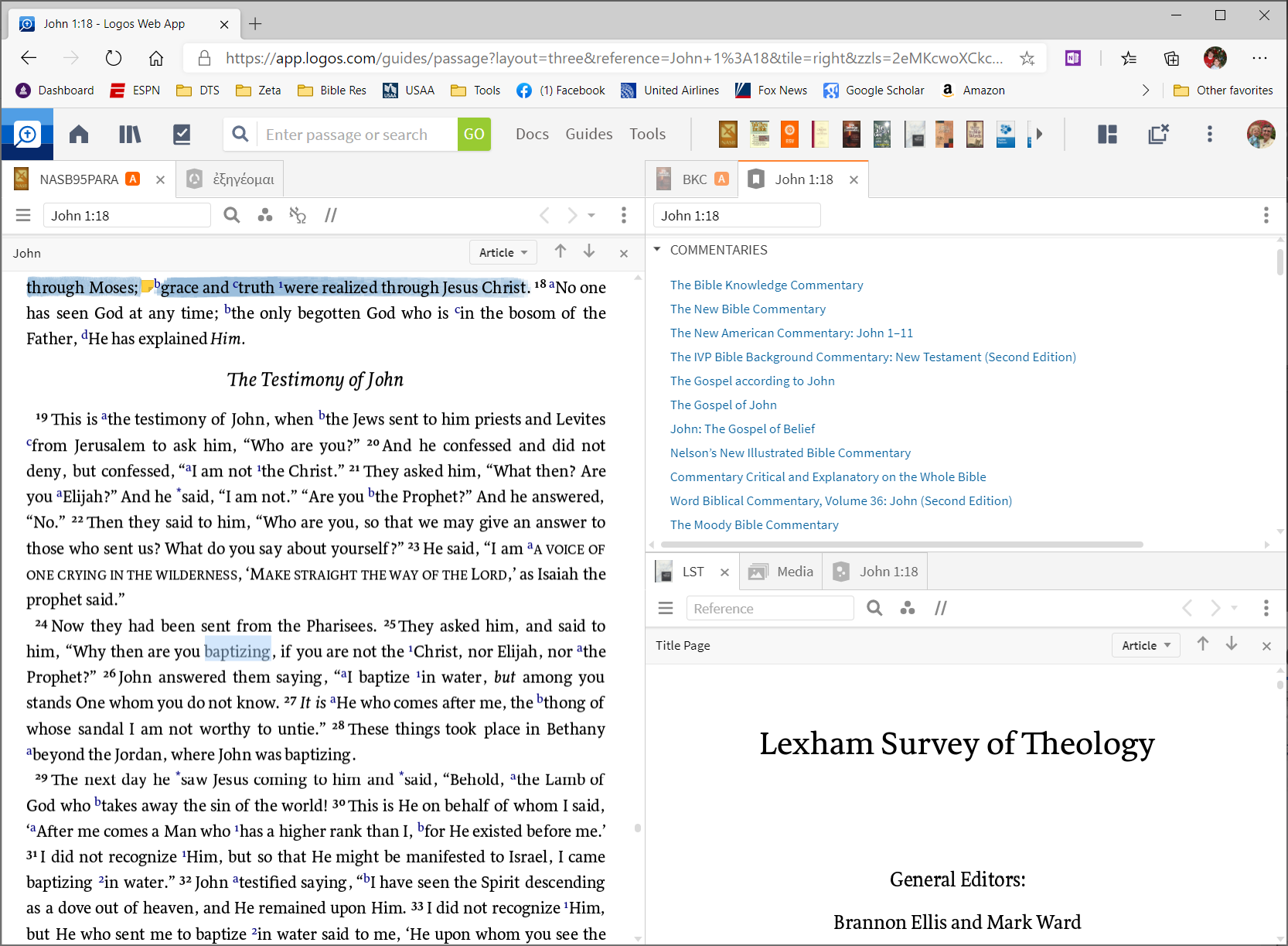 Top 5 Things to consider in getting started
Deep and/or Wide
Tailor to your needs and incrementally invest
Get a Quick Start
Master Basic Functionality and Essential Elements
Have the necessary hardware
REALLY consider an SSD; Older PC hardware will frustrate you
Understand the Source!!!!
Logos includes a range of different Biblical Perspectives 
Use as a tool for your Spirit-led personal growth
It’s power is in providing an efficient and integrated Study
Take Advantage of Training Resources
For a nice 5 minute overview (https://faithlifetv.com/media/488945)
Quickstart: Master and Succeed (Type “Quickstart” in Go Box)
Tons of on line help at Logos (Logos.com/pro)
YouTube is your friend (search Logos 9)
Facebook Groups on Tips and Tricks
Moe Knows! ($) (mpseminars.com)
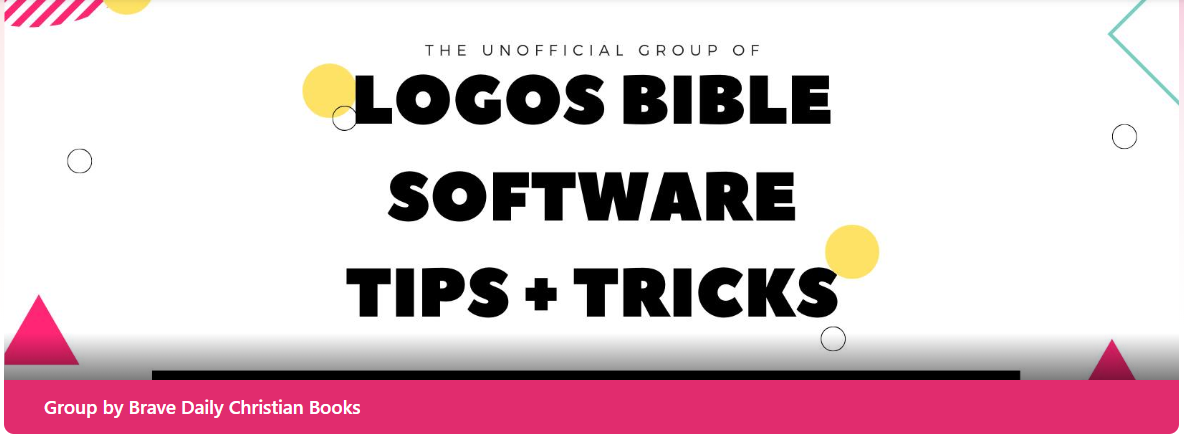 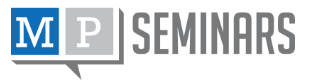 There is plenty of FREE help online
The Cripplegate Blog
Logos.com, Basic 8 Package Free
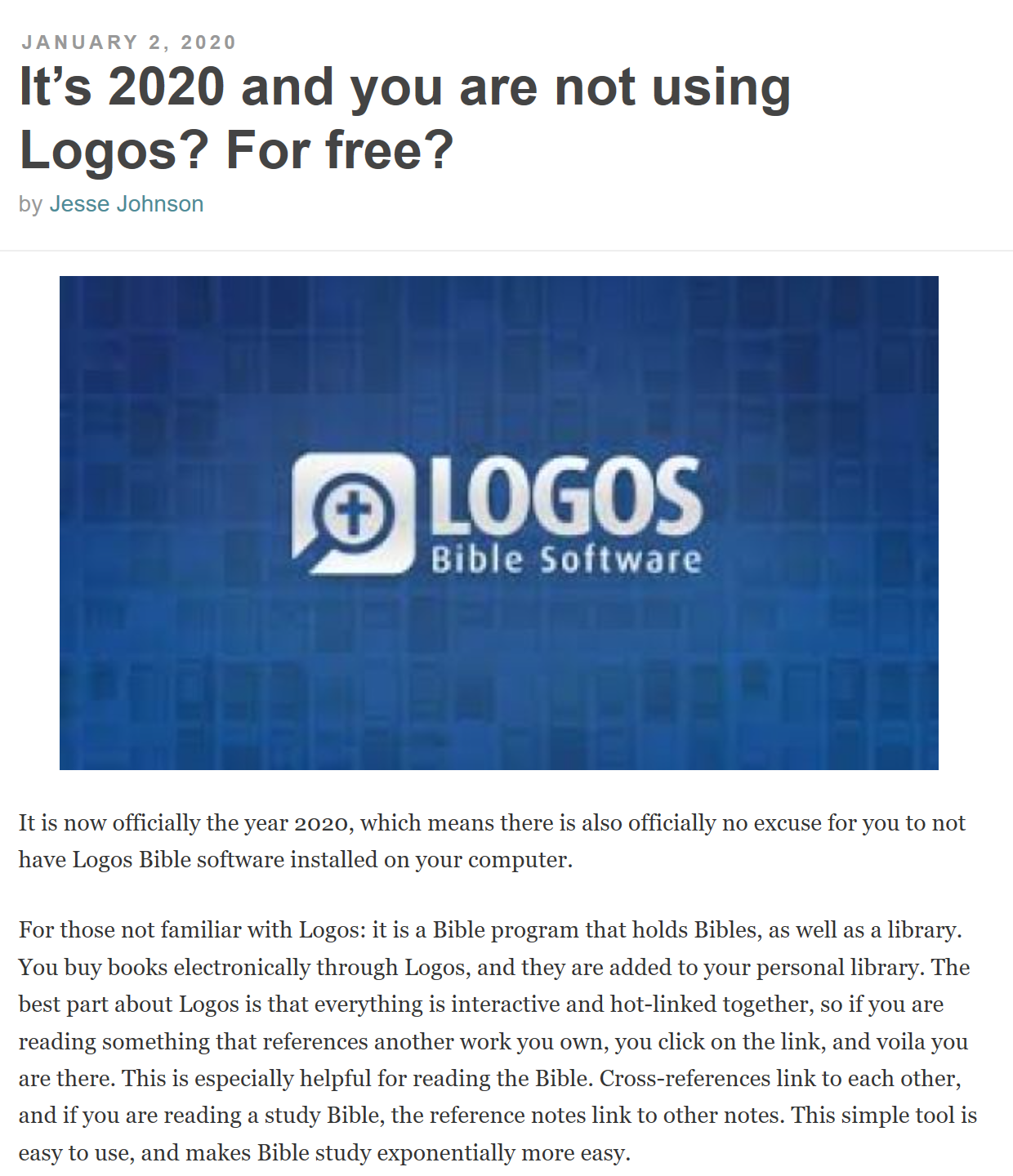 HINTS
USE LOGICAL ABBREVIATIONS!!! 
USE SPACES (OR NOT) WITH VERSE NUMBERS 
USE <TAB> WHILE IN A BIBLE TO ENTER VERSE
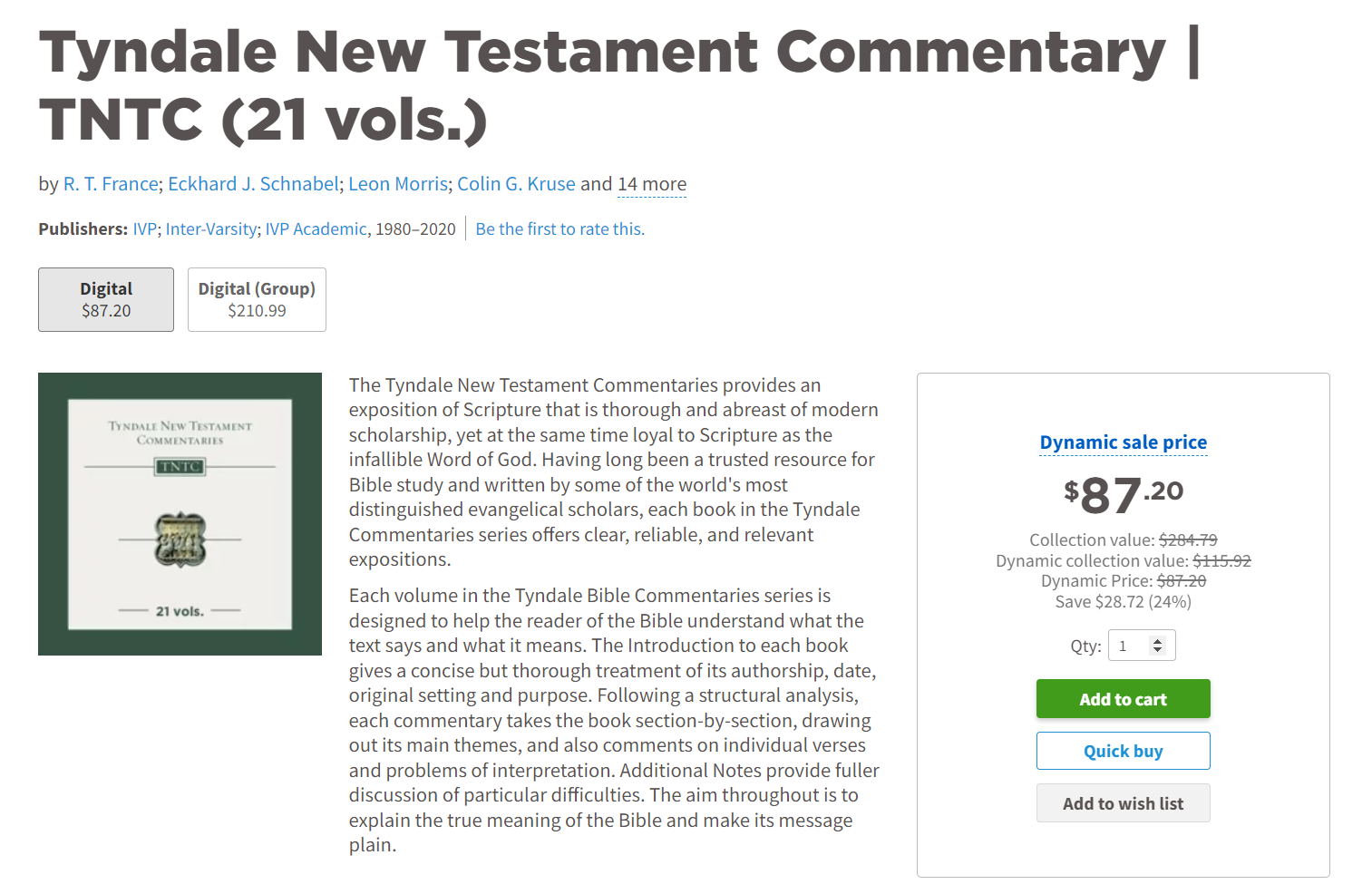 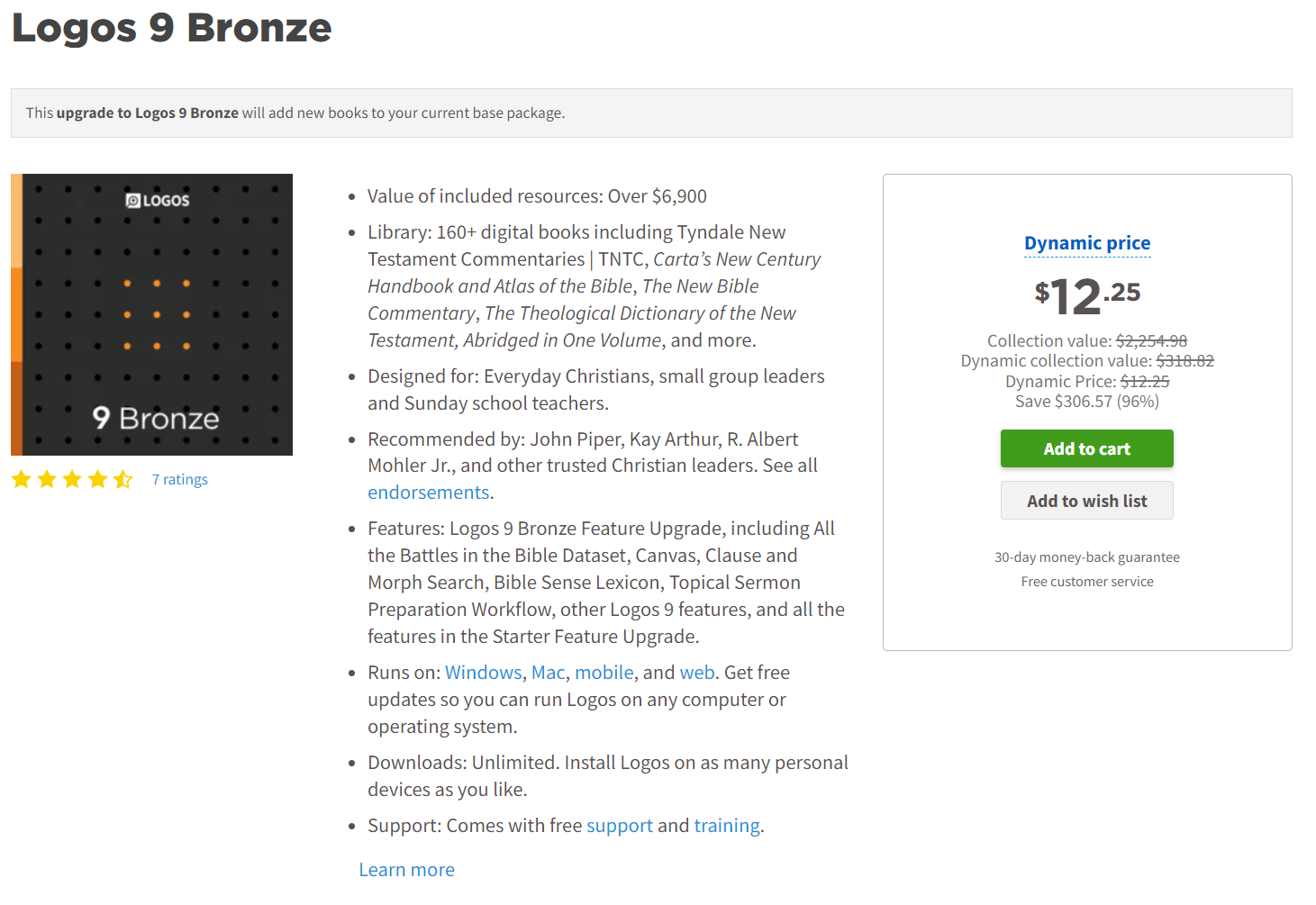 Panel Toolbar
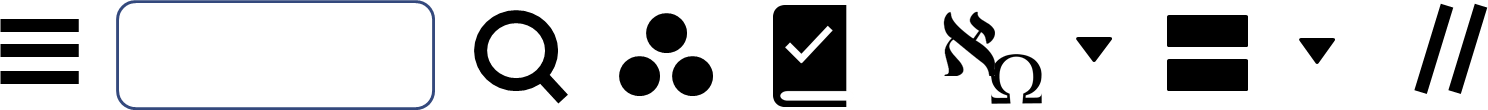 3
8
1
4
6
9
10
11
2
5
7
The navigation/sidebar menu:  opens the sidebar with tabs for the resource’s table of contents
1
The location box: displays your current location within the open resource (bible, book, commentary)
2
The inline search button: enables you to perform a Basic, Bible, or Morph searches
3
The visual filters button:  allows you to choose which visual filters are displayed (“Look and Feel”)
4
The Factbook button:  turns on a factbook panel for additional study on a topic
5
The interlinear button:  toggles the inline interlinear and/or the interlinear ribbon
6
The multiple resources button:  allows you to open two or more resources in parallel
7
The parallel resource sets button: choose which sets of parallel resources to use (with arrow keys)
8
The navigation arrows:  move backward and forward through the panel’s history
9
The panel history button:  displays the resource locations opened within current panel
10
The panel menu button: opens the resource panel menu and lets you select panel layout options
11
Instrument Panel Toolbar (at the top)
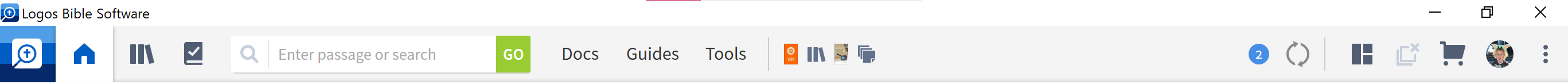 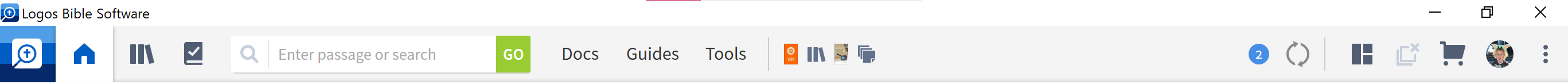 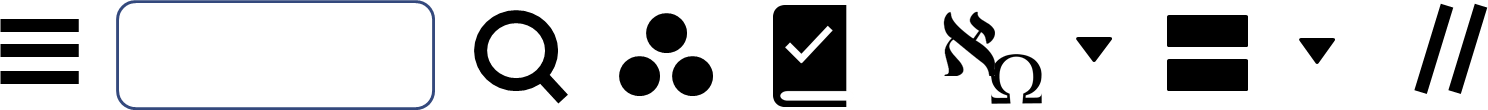 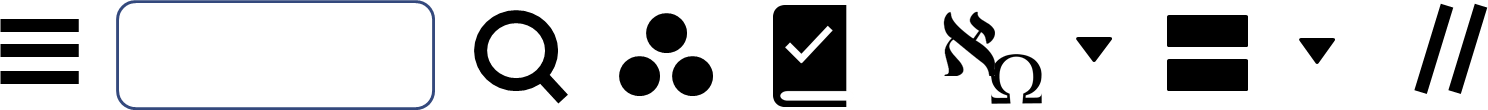 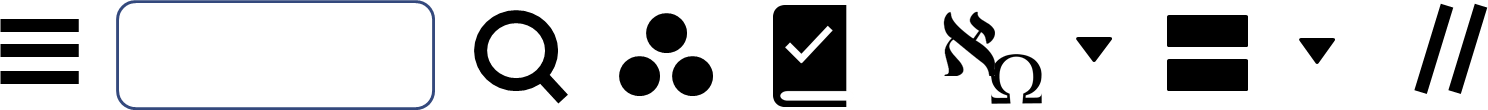 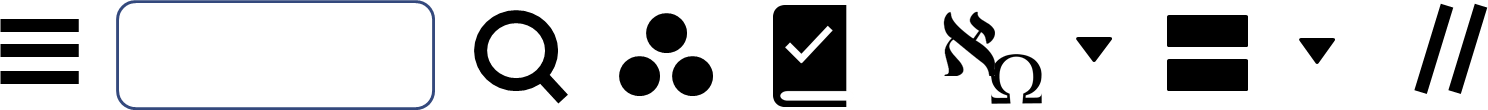 Panel Toolbar - Bible
Panel Toolbar - Commentary
Panel Toolbar – Basic Resource
Background
Kirk and Mary Streitmater
IBC Members, have attended since 2000
IBI Teacher for Bible and Grandparenting Courses
Graduated from Dallas Theological Seminary in 2021
MA in Christian Leadership
Personal Logos library ~ 3700 resources (will use my personal package for demonstration)
Intro:  Name, Logos Experience/Package, plans for use
Library (CTRL – L)
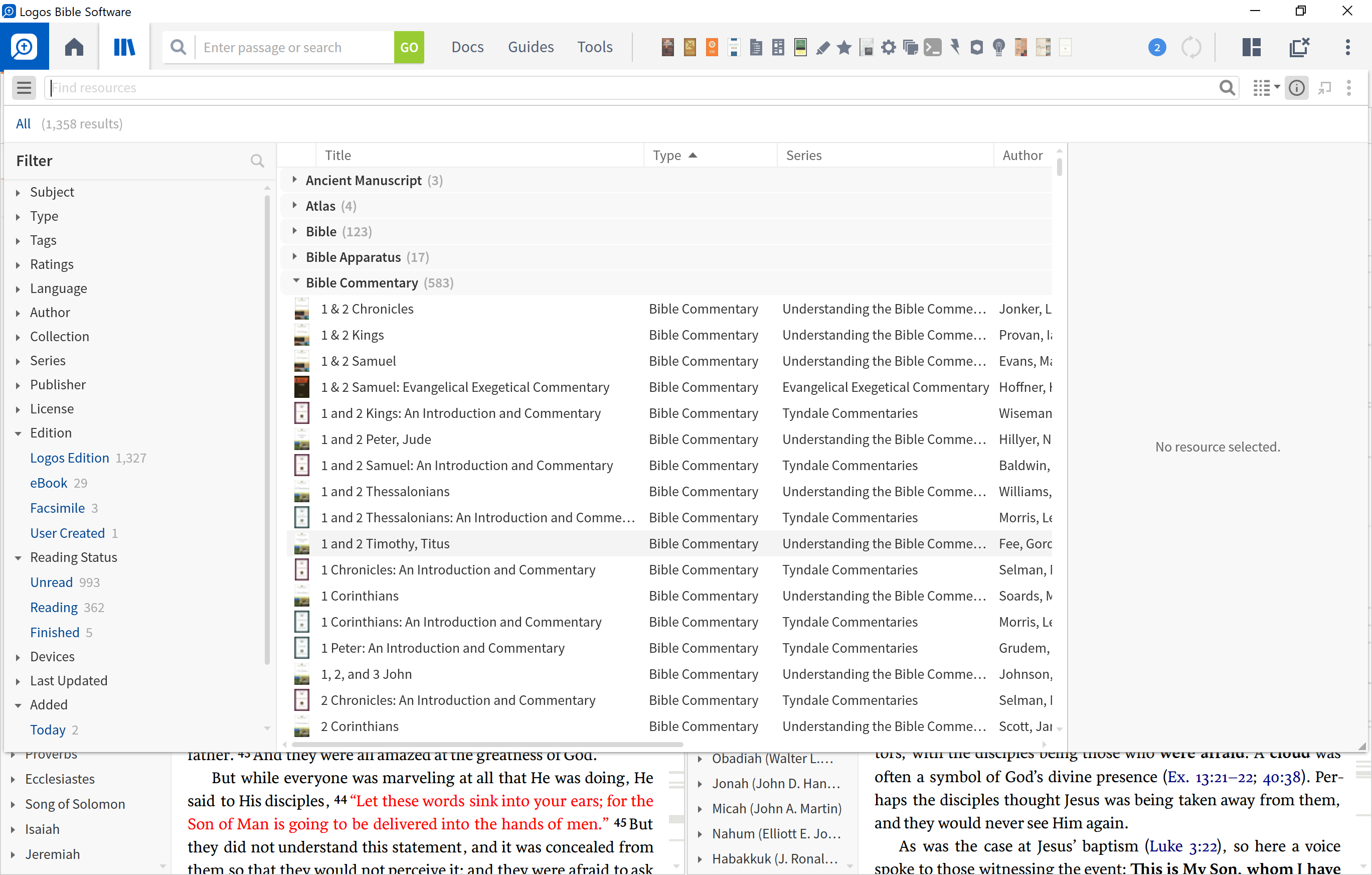 Your digital library sorts, filters and organizes your personal resources
This is where you prioritize your resources!
(or CMD – L)
Interlinear Layered Text
Source: MP Seminars
Morphological Visual Filter Options
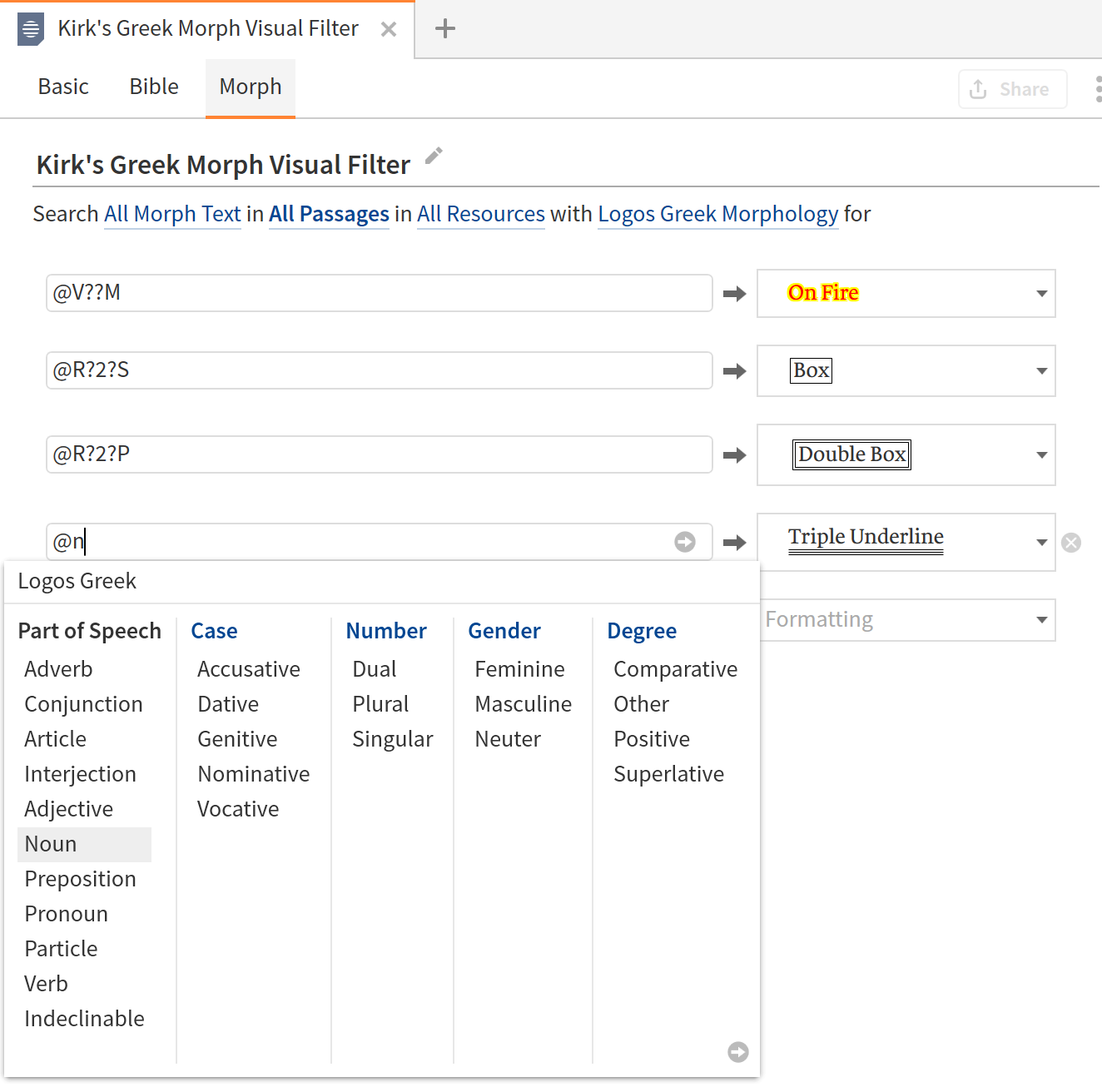 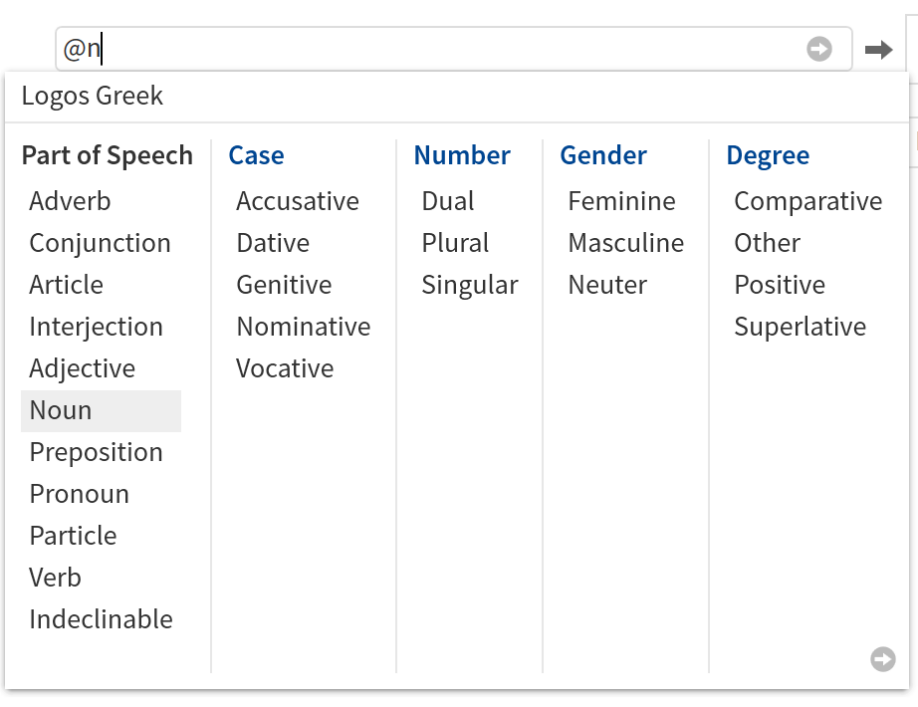 Logos 10 Quick Start (type “quickstart” in COMMAND BOX)
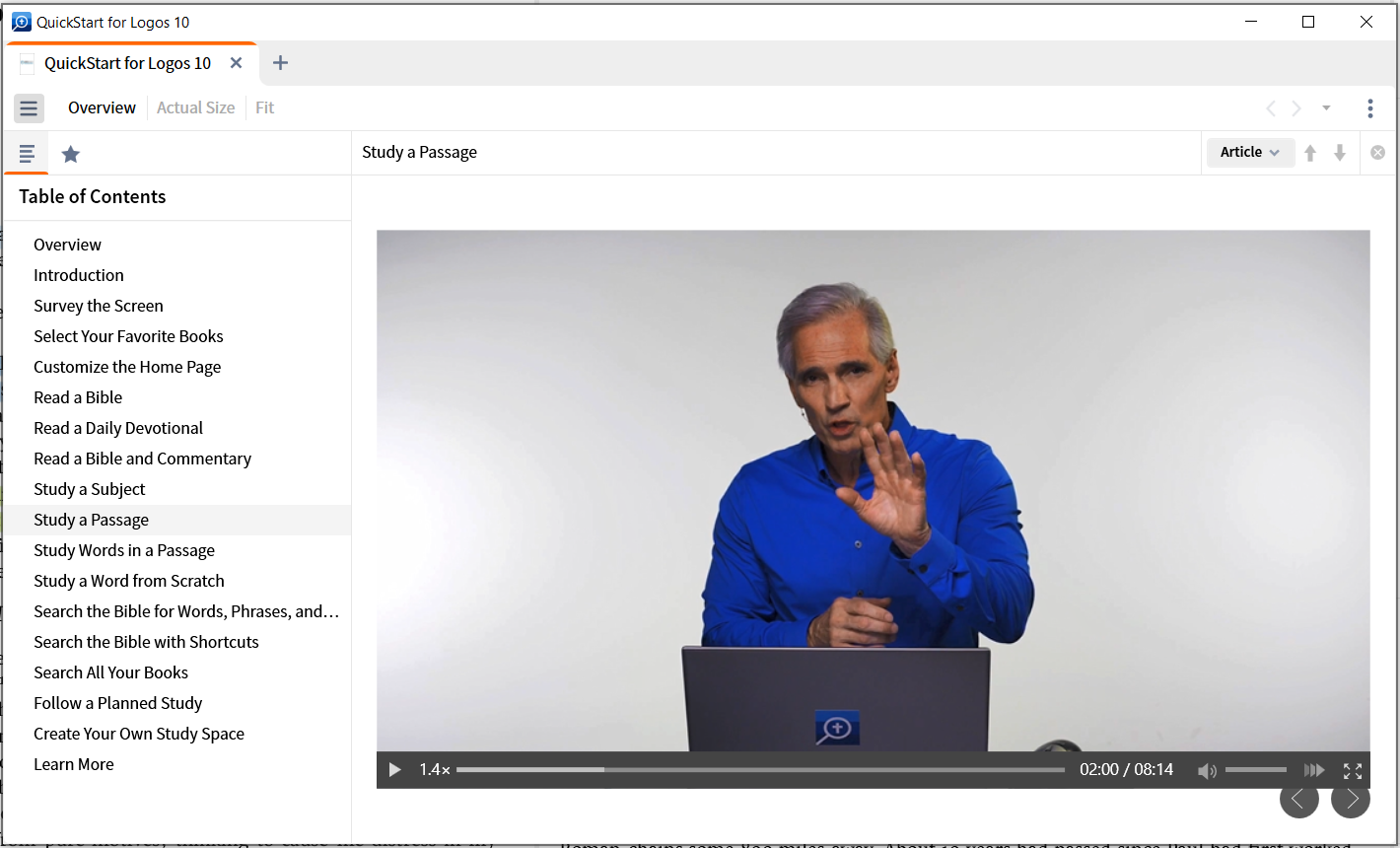 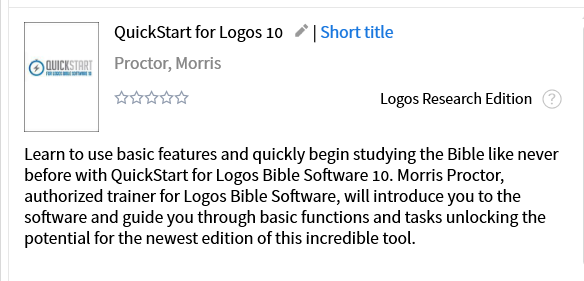 Quickstart
Welcome
Study Now with the Go Box
Survey the Desktop
Study from Home
Visit the Library
Create a Reading Plan
Prioritize Your Favorite Books
Study with Guides
Study with Workflows
Open and Navigate Resources
Create Your Own Layouts
Search the Bible
Browse the Bible
Learn More
Logos can progress to your preferred level
Advanced Language Study (Morphology, Hebrew/Greek Structure, Discourse features)
             Language Study (Interlinear, Hermeneutics, Louw-Nida, Seminary Study, Structure, Genre)
         Passage/Themed Study (Topics, Factbooks, Theology, Apologetics, Timelines, Patristic, Pericopes)
    Linked Study (basic doctrine, study bible, searches, word/concordance, text comparison)
Basic Study (indexed Bible, commentary, dictionary, search, devotional, notes, highlighting, interactive media)
Bronze, Silver, Gold
 Targeted Resources
Features/Resources
Starter
Fundamentals
Cool Features:
Basic Functionality:
Essential Elements:
Linking
 Right Click
 Basic Search
 Hover
 Information/Context
 Shortcut bar
 Highlights/Notes/Tagging
Shortcuts
 Specific Resources
 Advanced Search
 Interactive Media
 Passage Analysis
 Bible Browser
 Floating Windows
Layouts, Menus & Icons
 Prioritized Resources
 Home Page
 Go Box
 Guides
 Tools and Docs
 QUICKSTART X 3
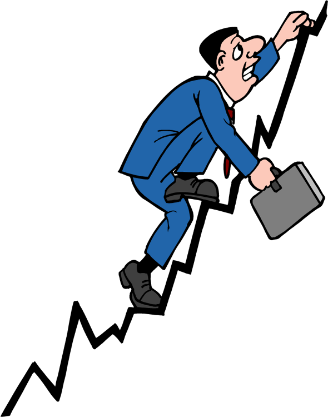 How Do I get Started? – Key Considerations
Your personal plans to USE Logos regularly
Basic Study
Group Teaching & Lesson Development
Advanced Study & Research
How different Logos PLATFORMS support your objectives
Desktop vs Mobile
Tablet
Phone
The SIZE of your library
Depth and diversity
Plans for Growth
A Show of Hands:
This is your first exposure to Logos
You are familiar but not an owner
You have Logos, but have used it in a very limited sense and need some help
You consider yourself somewhat proficient
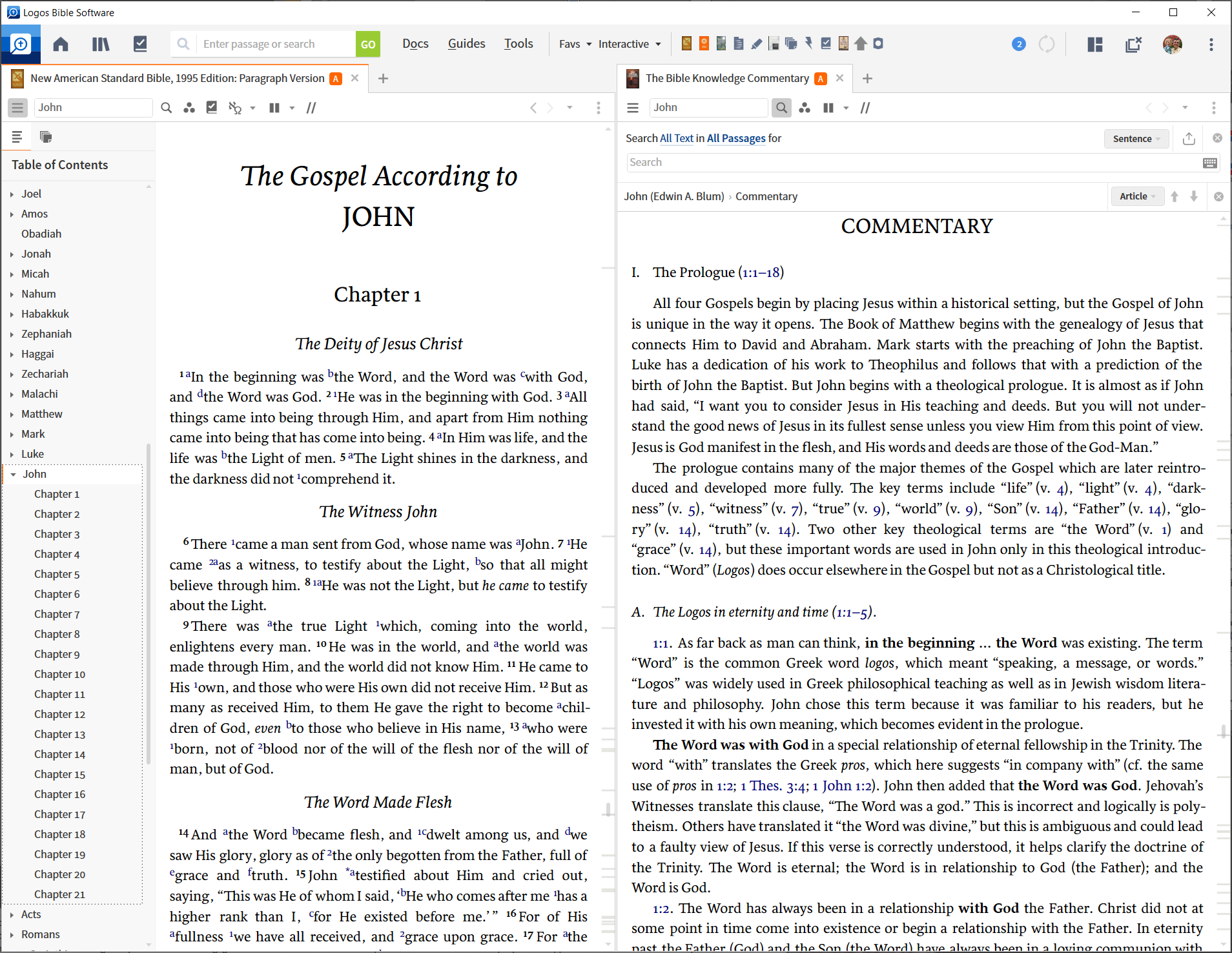 Inline Search
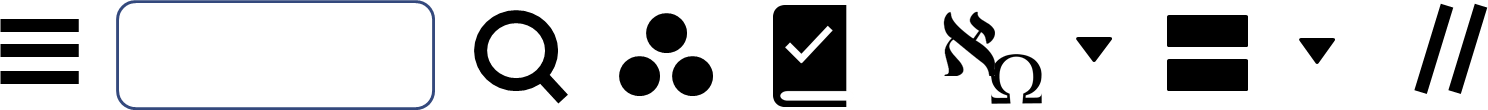 Panel Toolbar
The Resource Panel
Sidebar
Panel